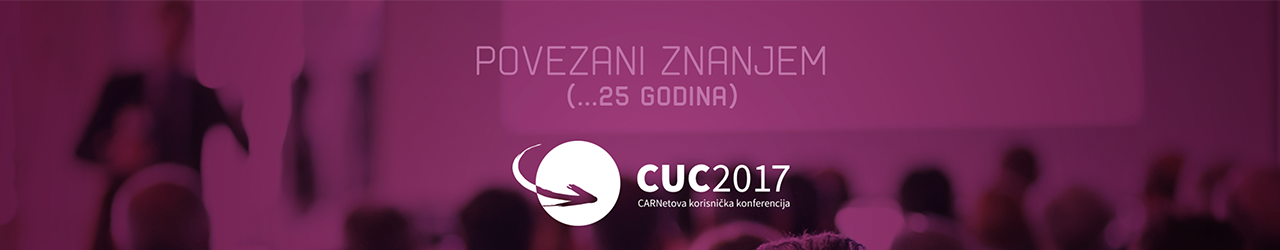 Znam ili ne znam
Marjan Cerinšek
Osnovna šola Šentjernej
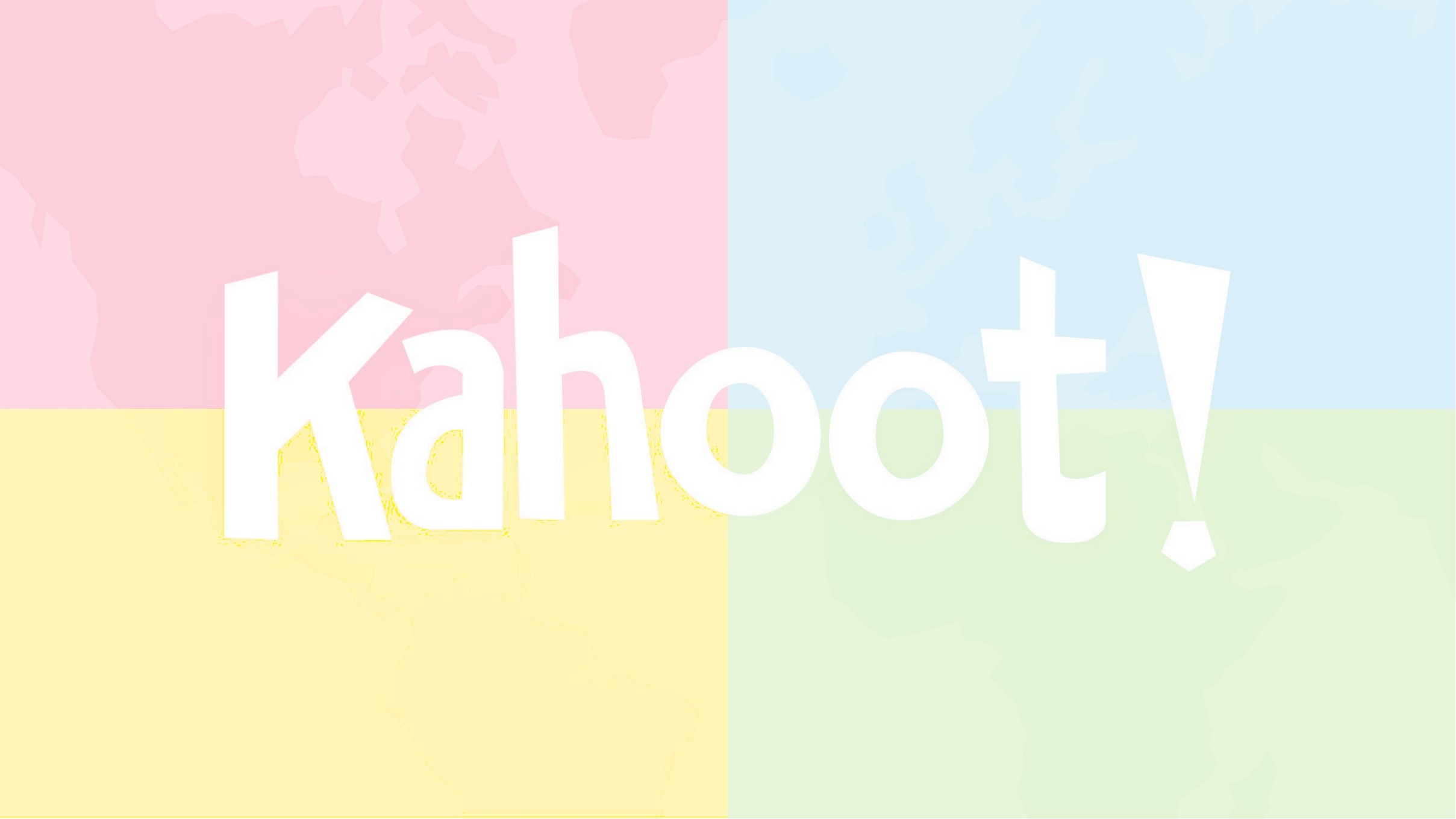 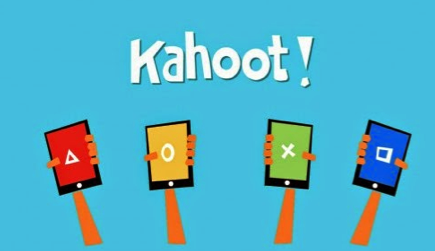 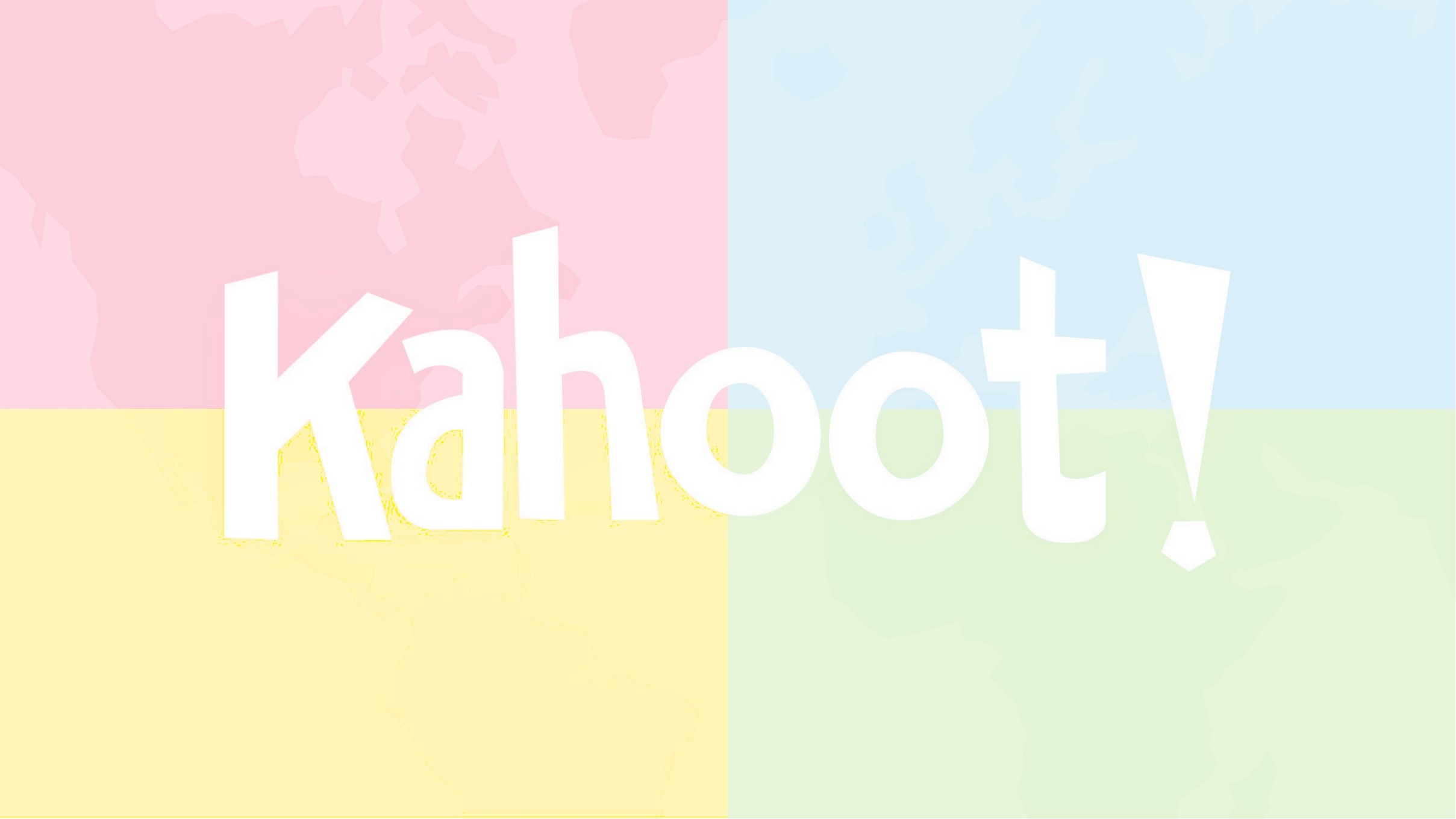 Grupe koristnika:
djeca u vrtiću - životinje, biljke i predmete iz okoline,
četvrti razred, engleski jezik - nove riječi,
peti razred - vozački ispit za bicikl,
sedmi razred, francuski jezik - nove riječi,
vatrogasci dobrovoljci - priprema na natjecanja.
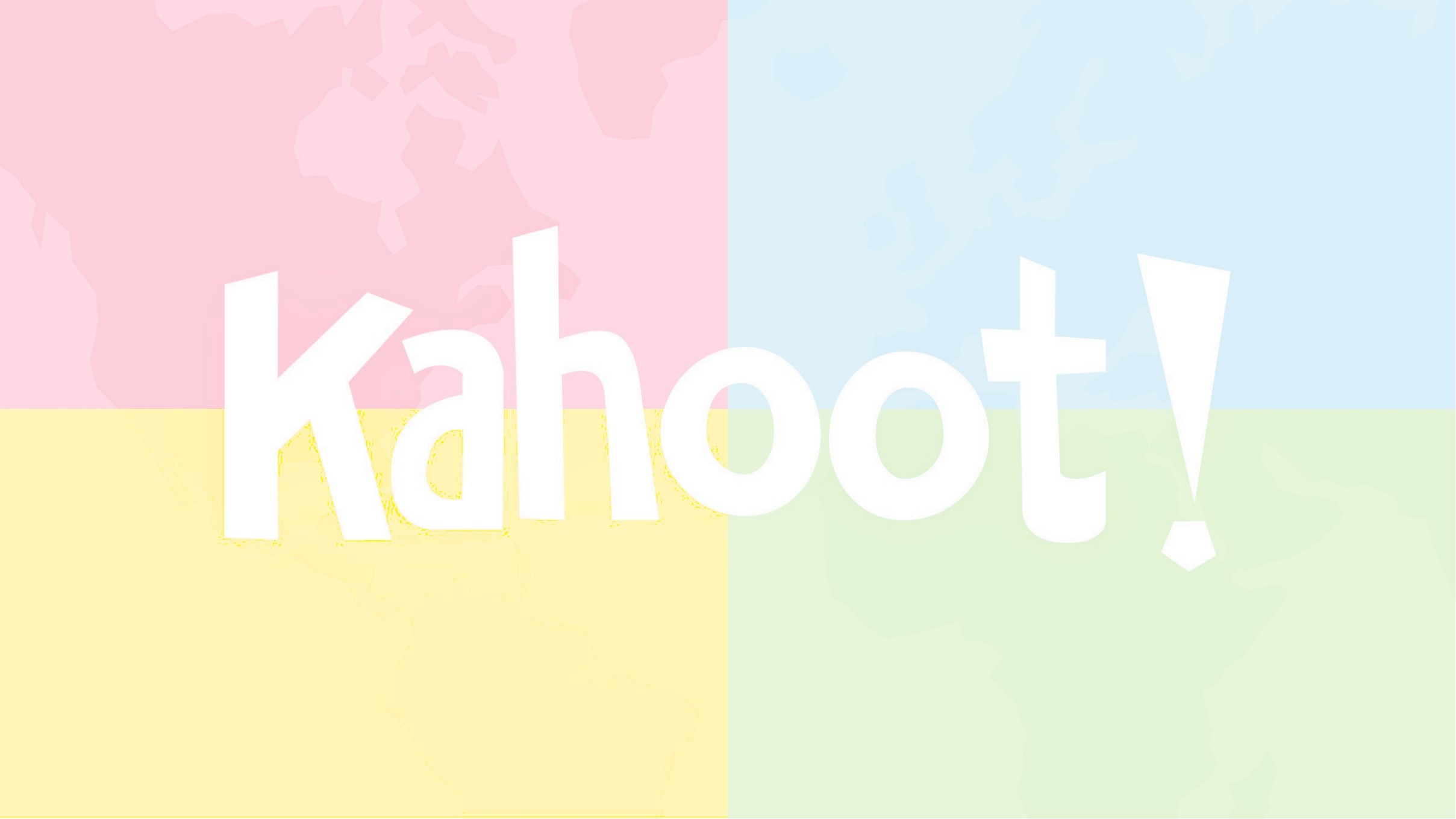 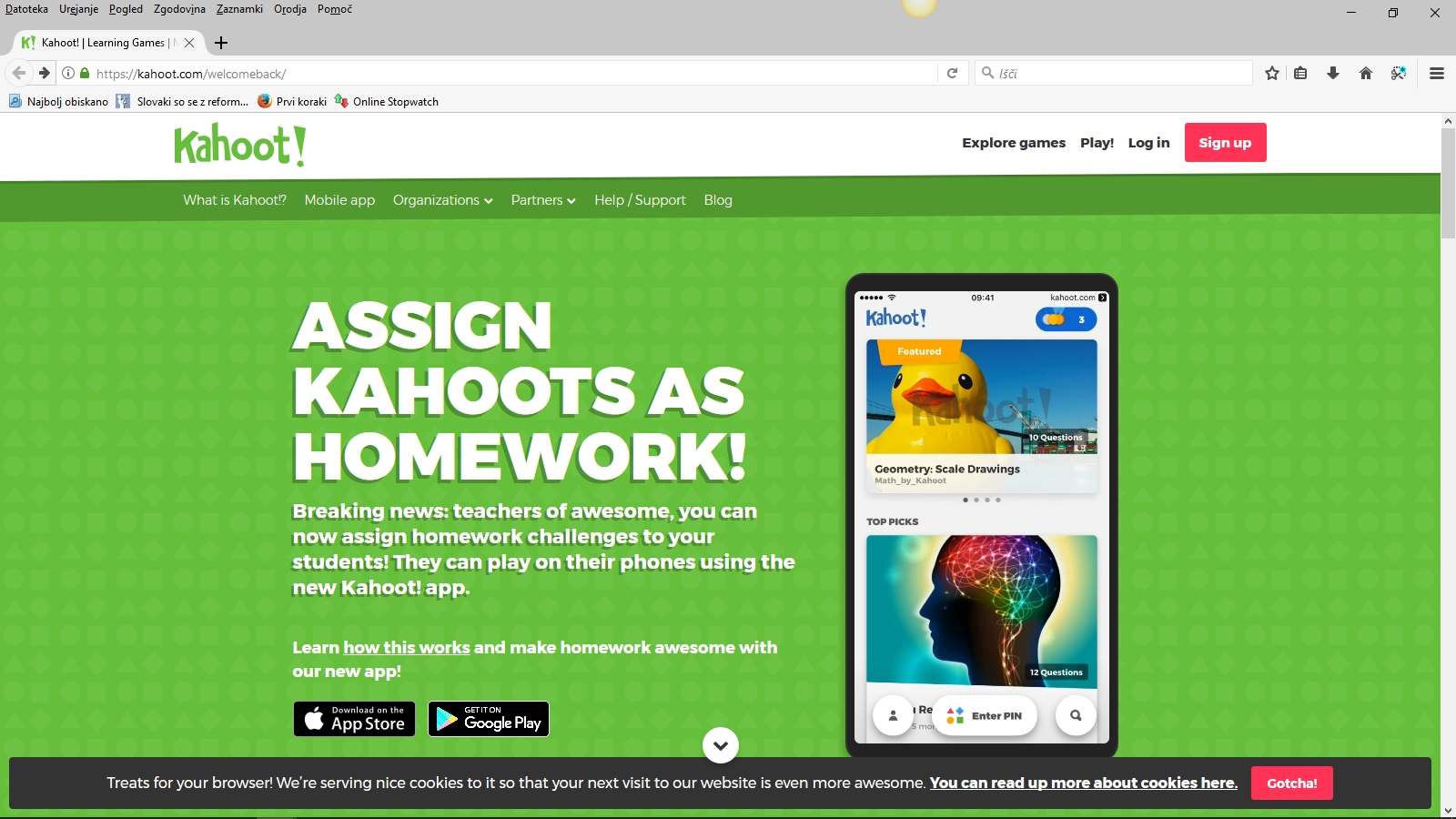 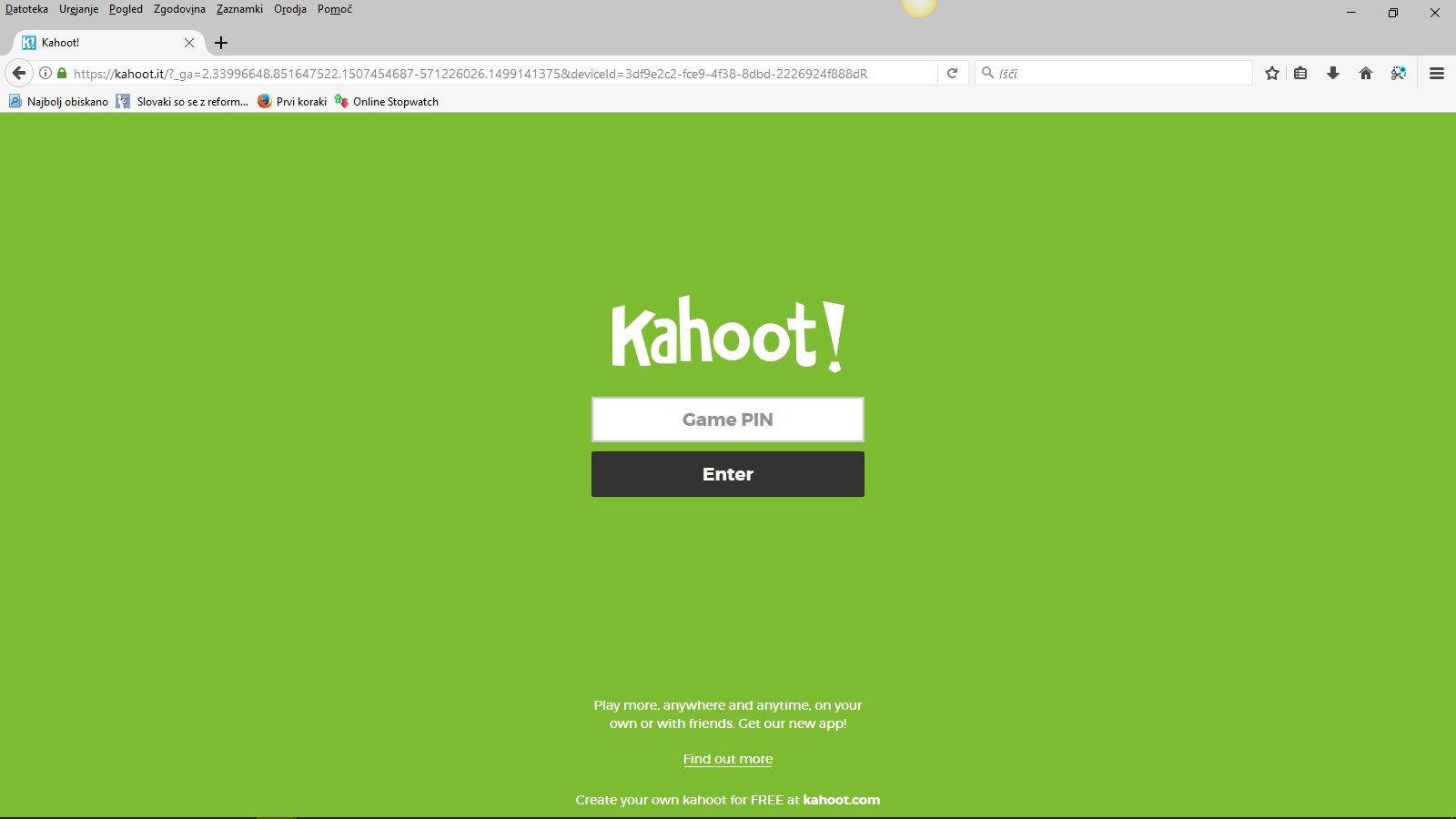 www.getkahoot.com 				www.kahoot.it
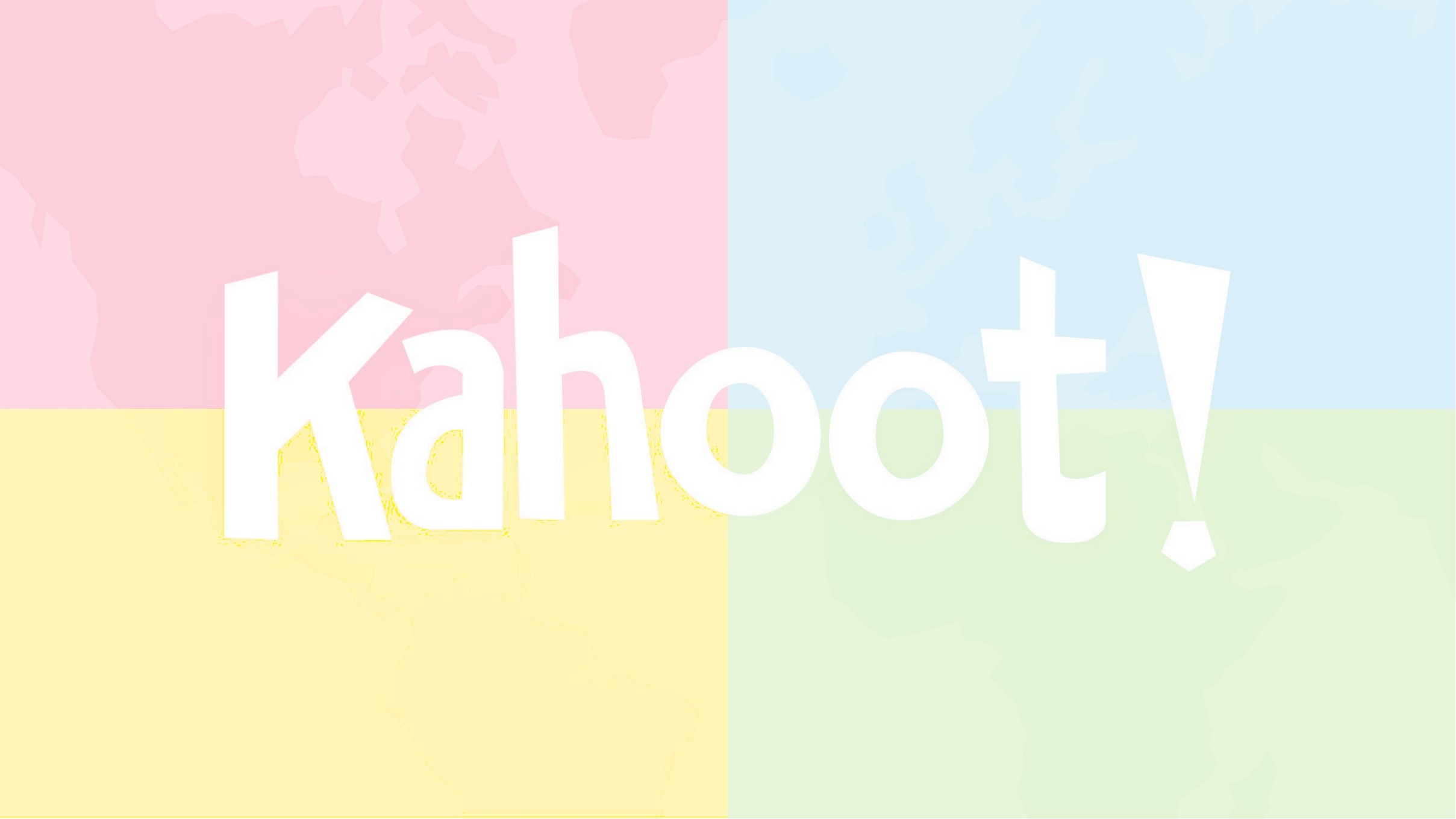 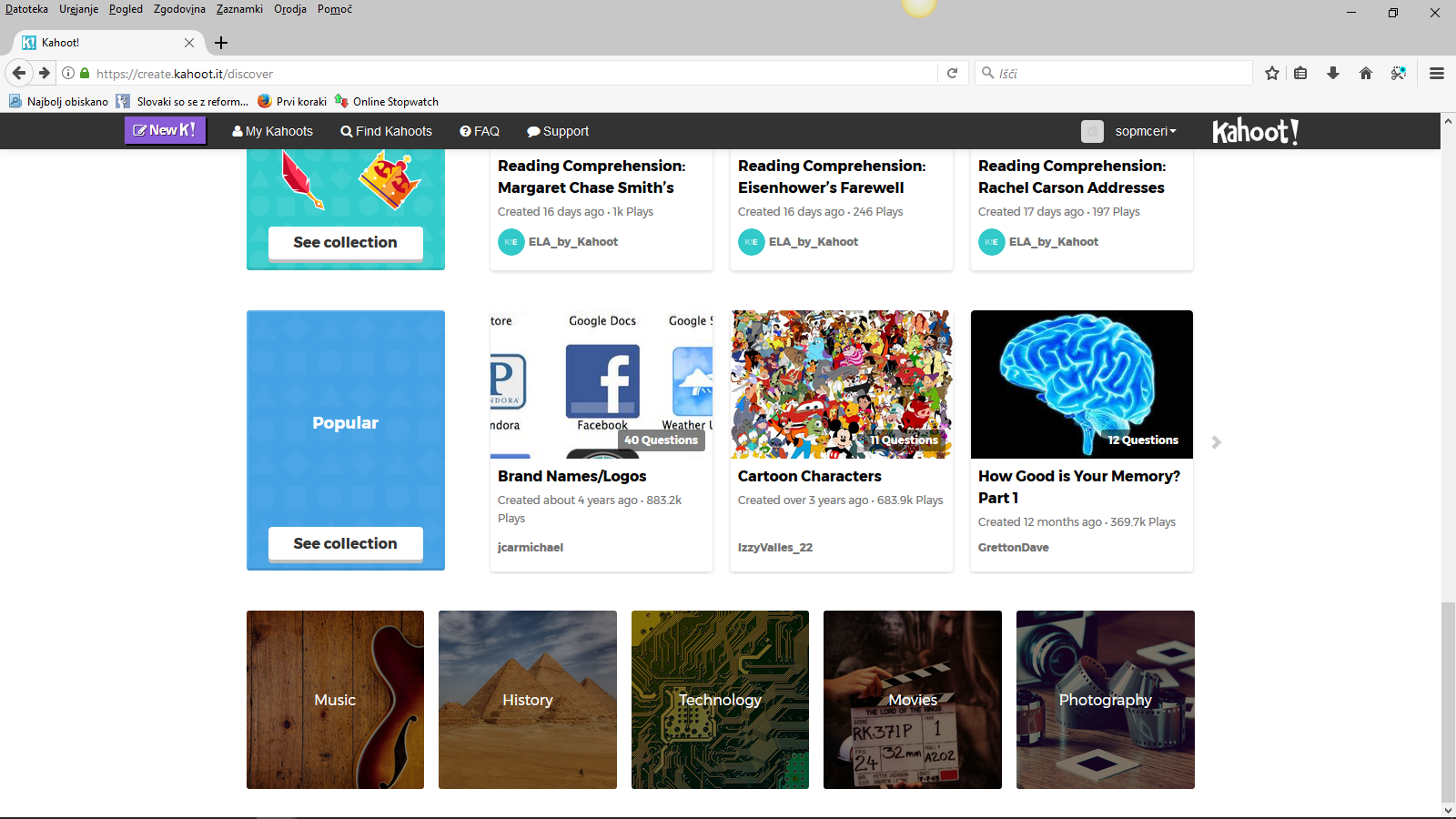 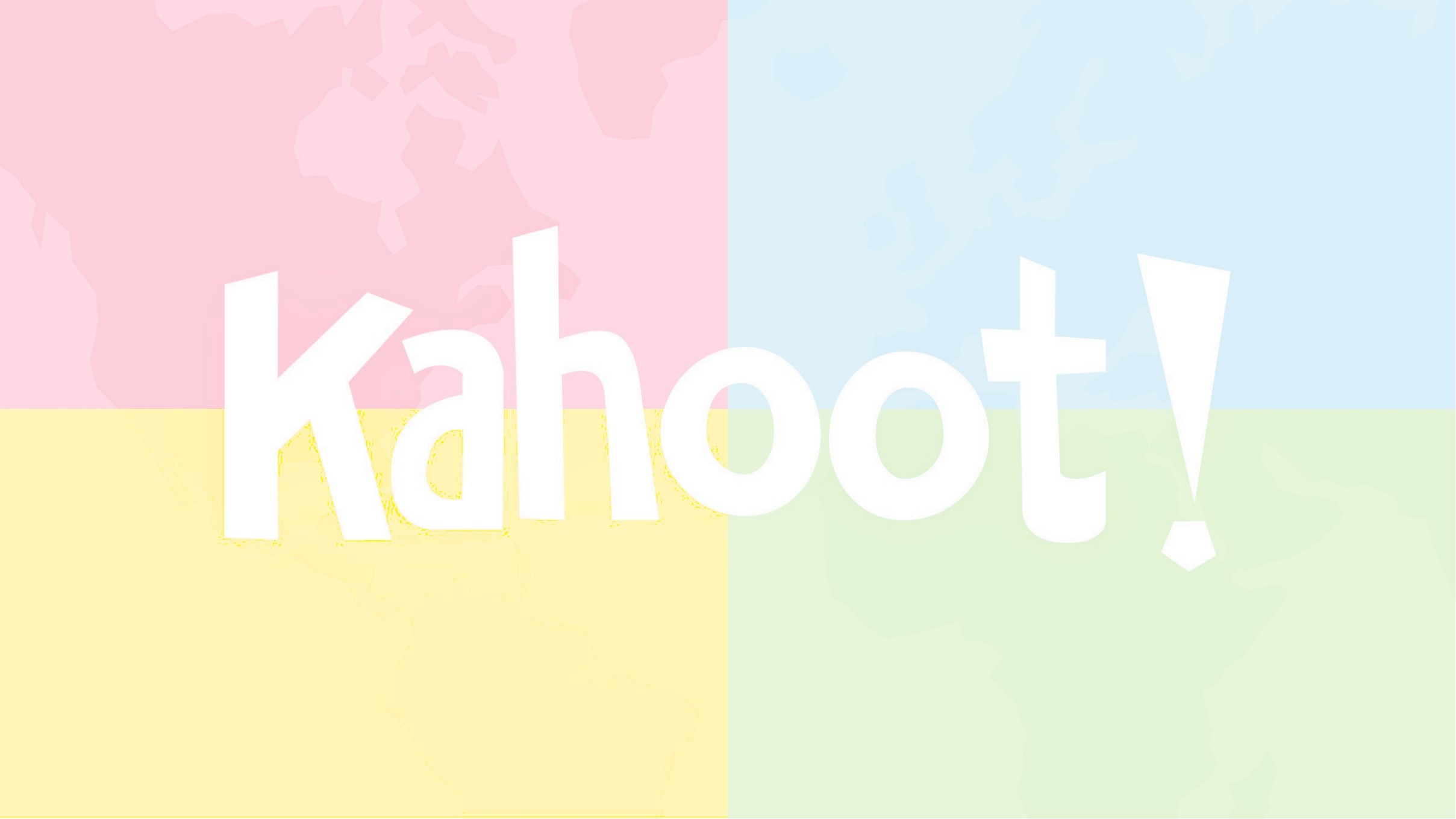 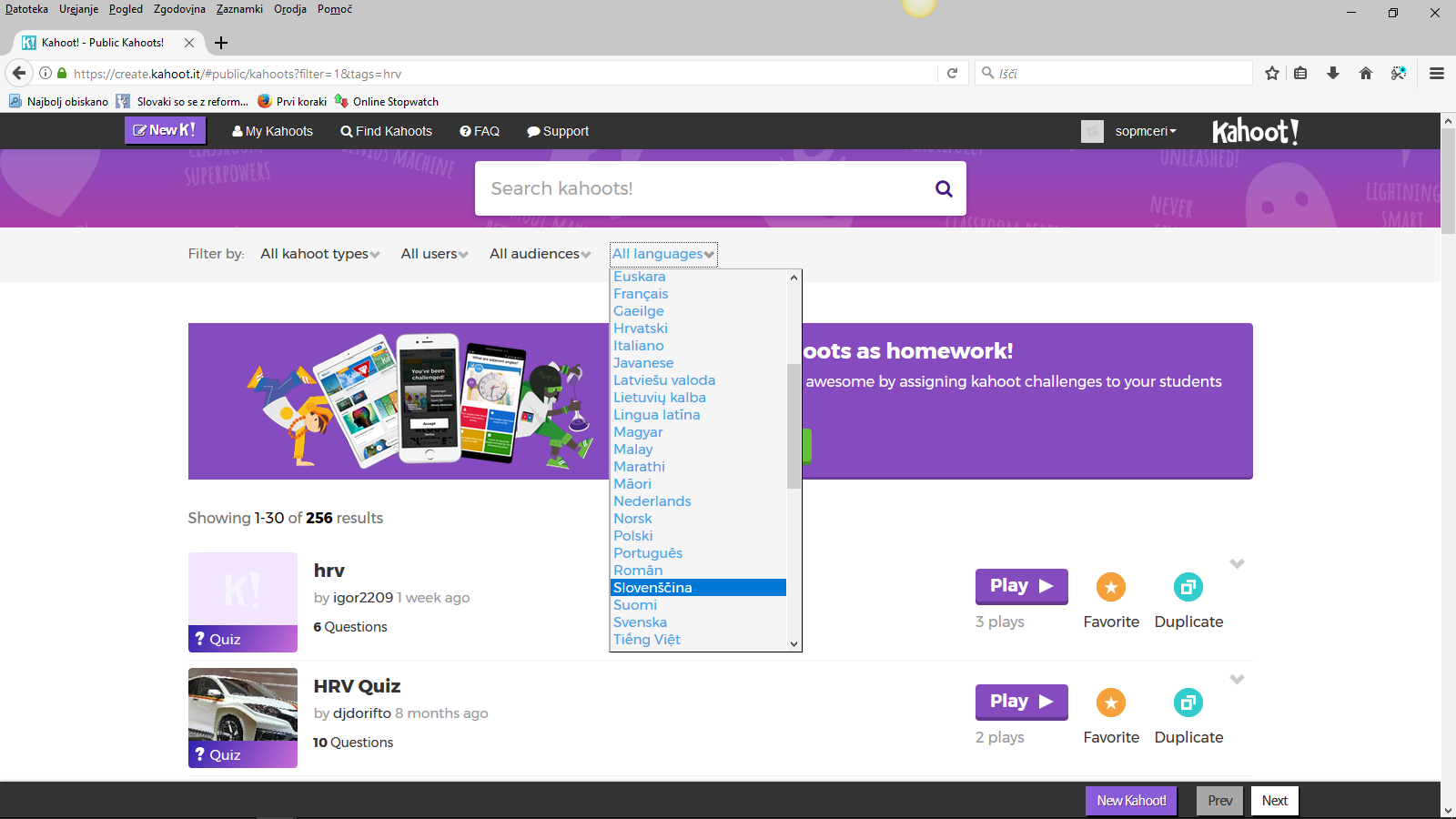 peti razred
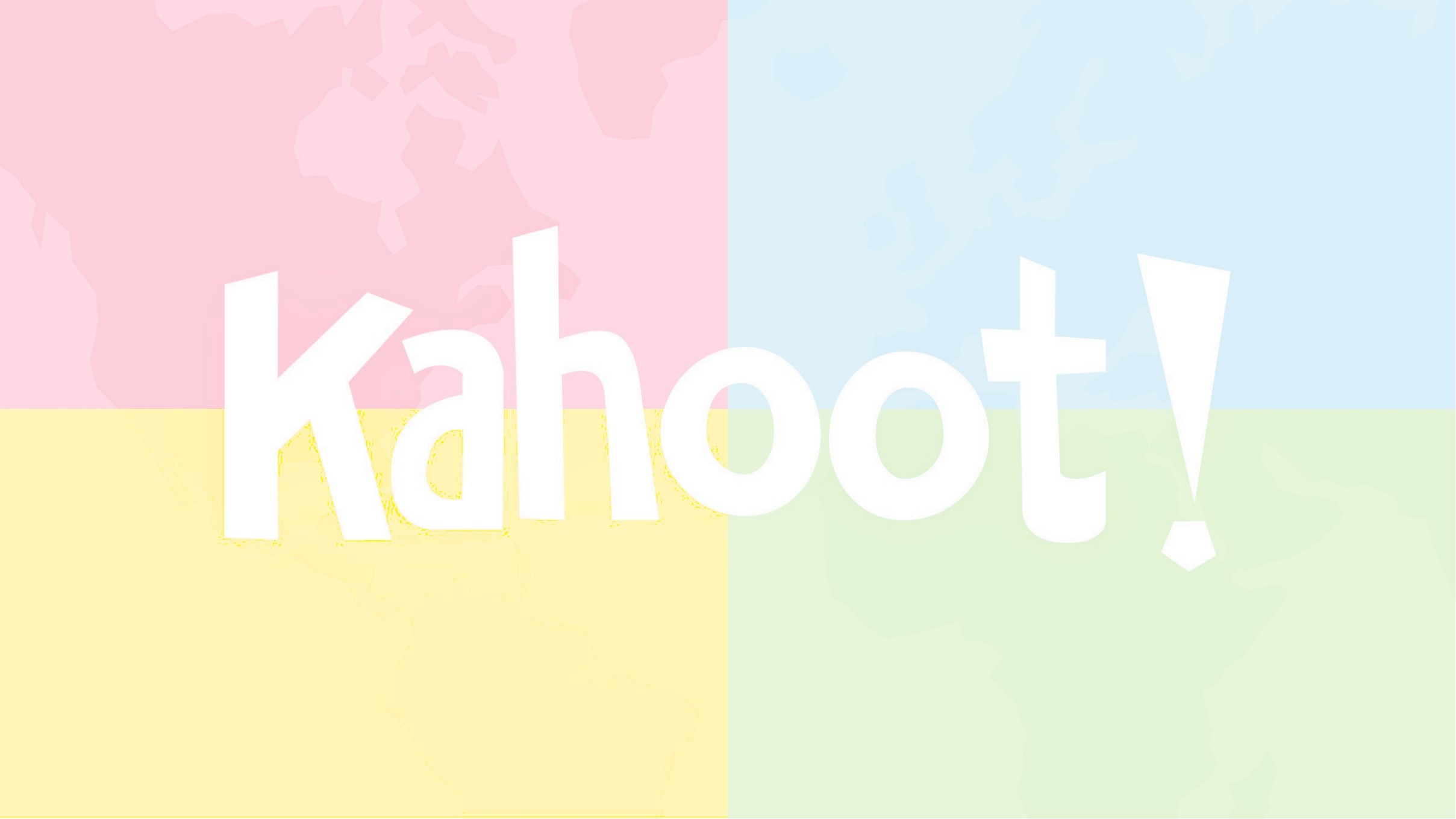 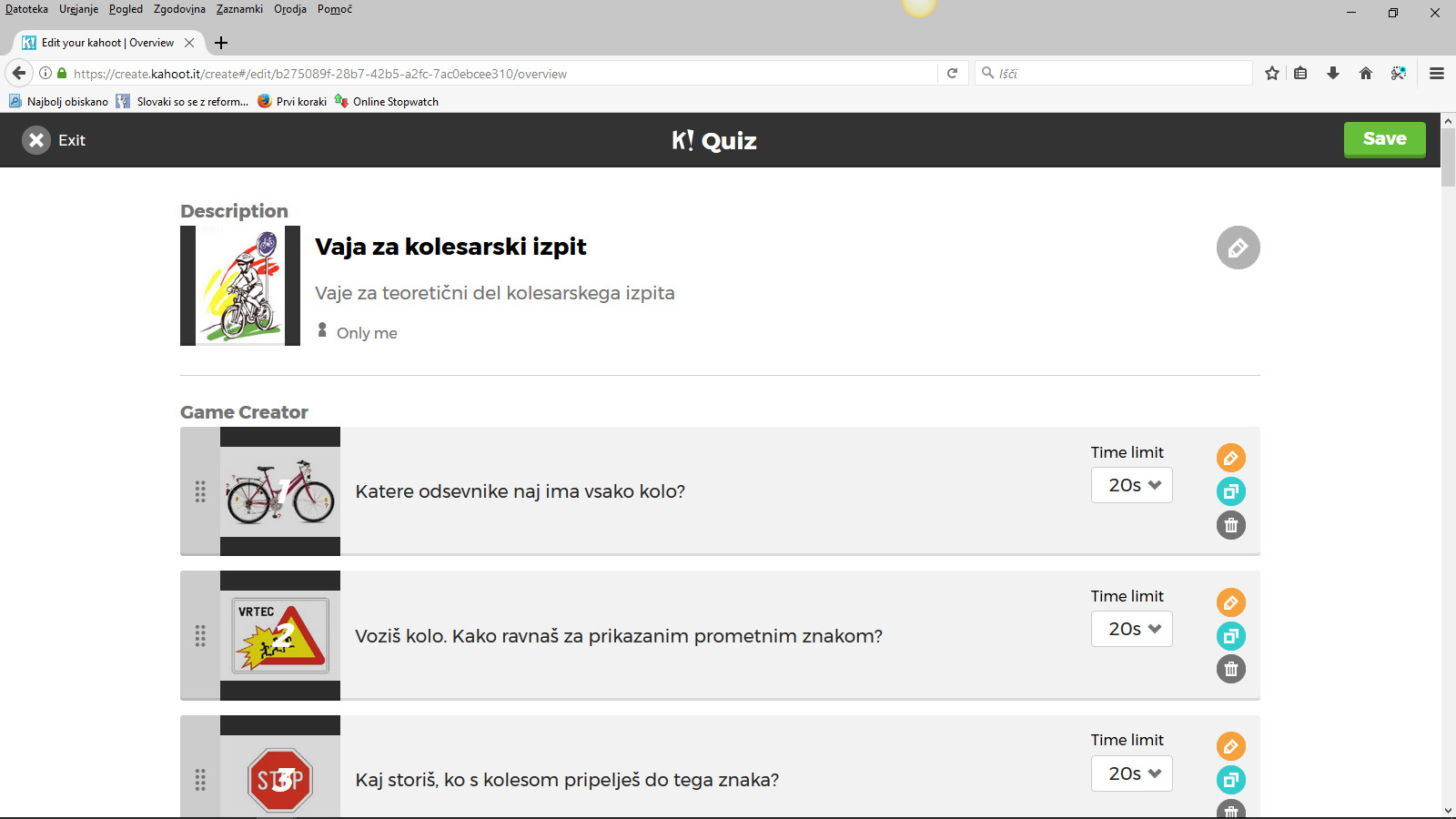 peti razred
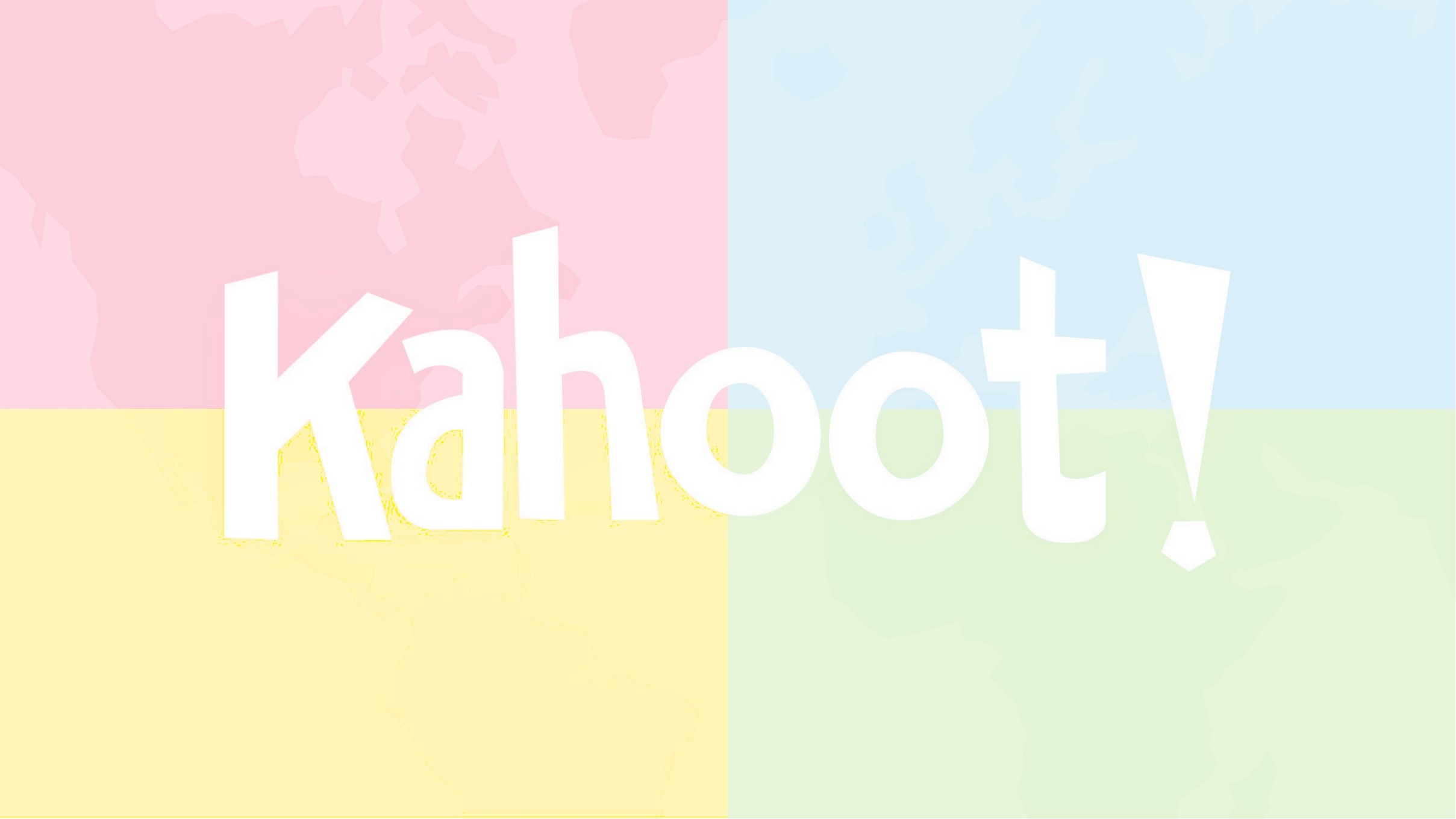 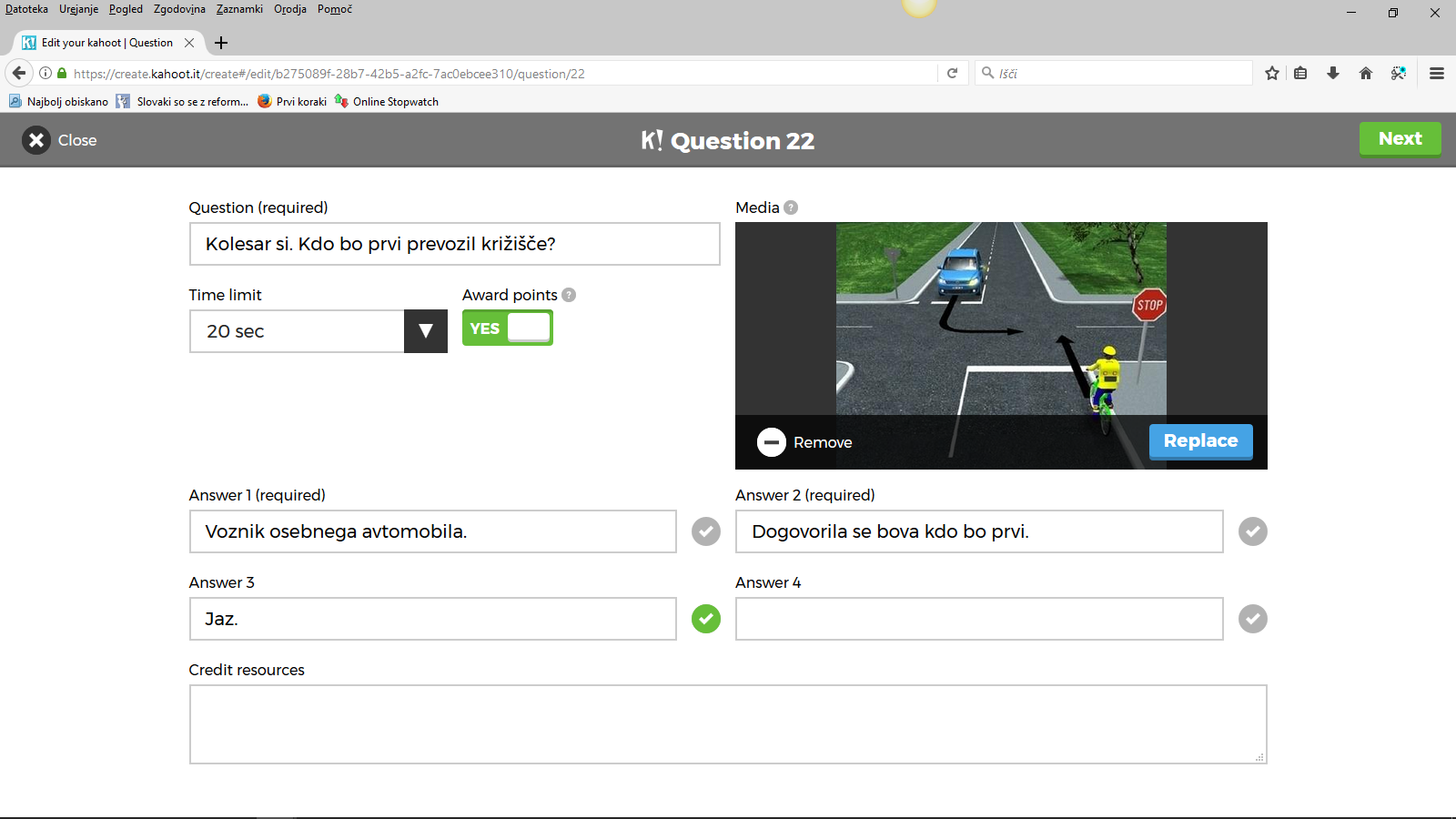 peti razred
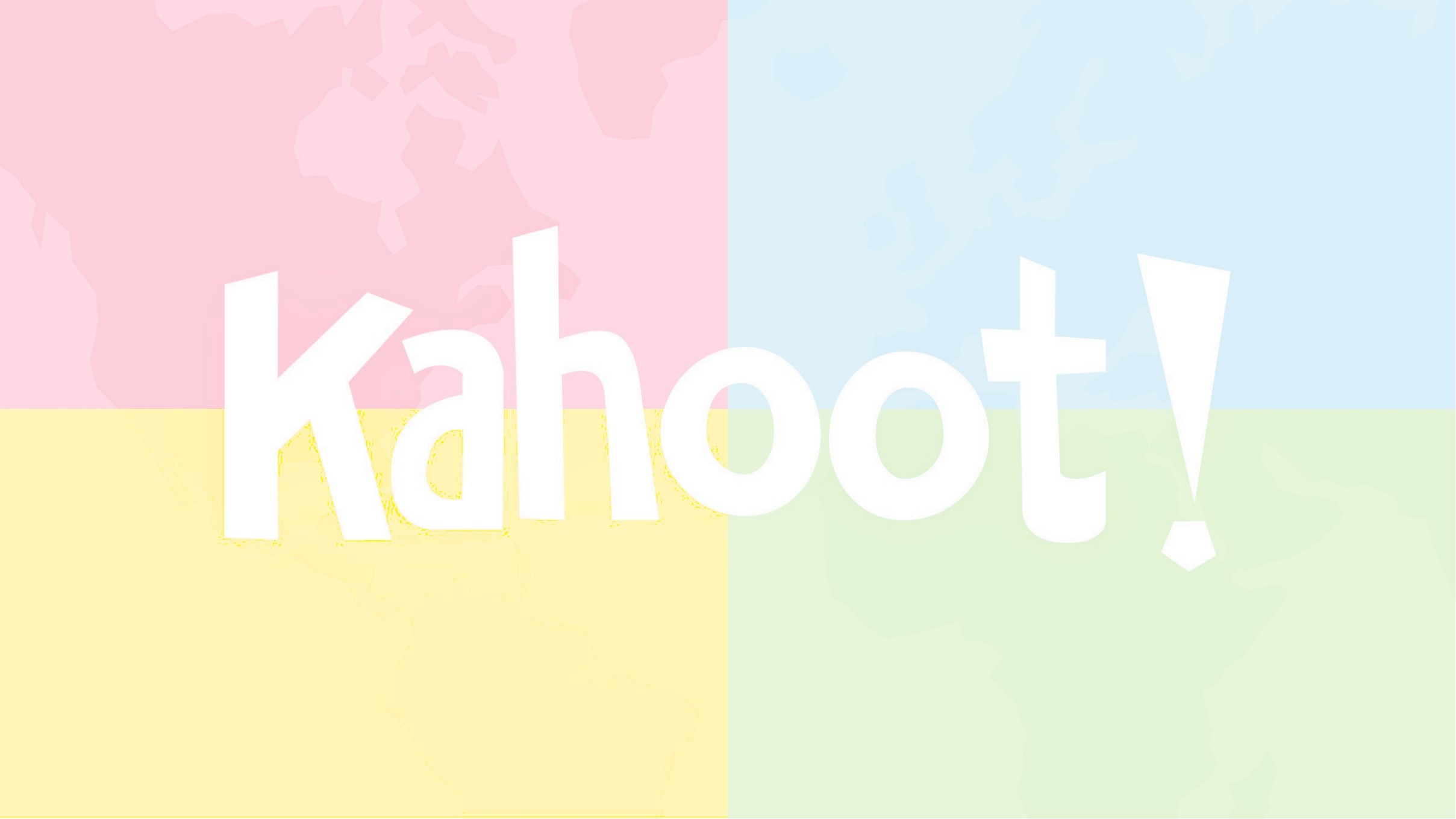 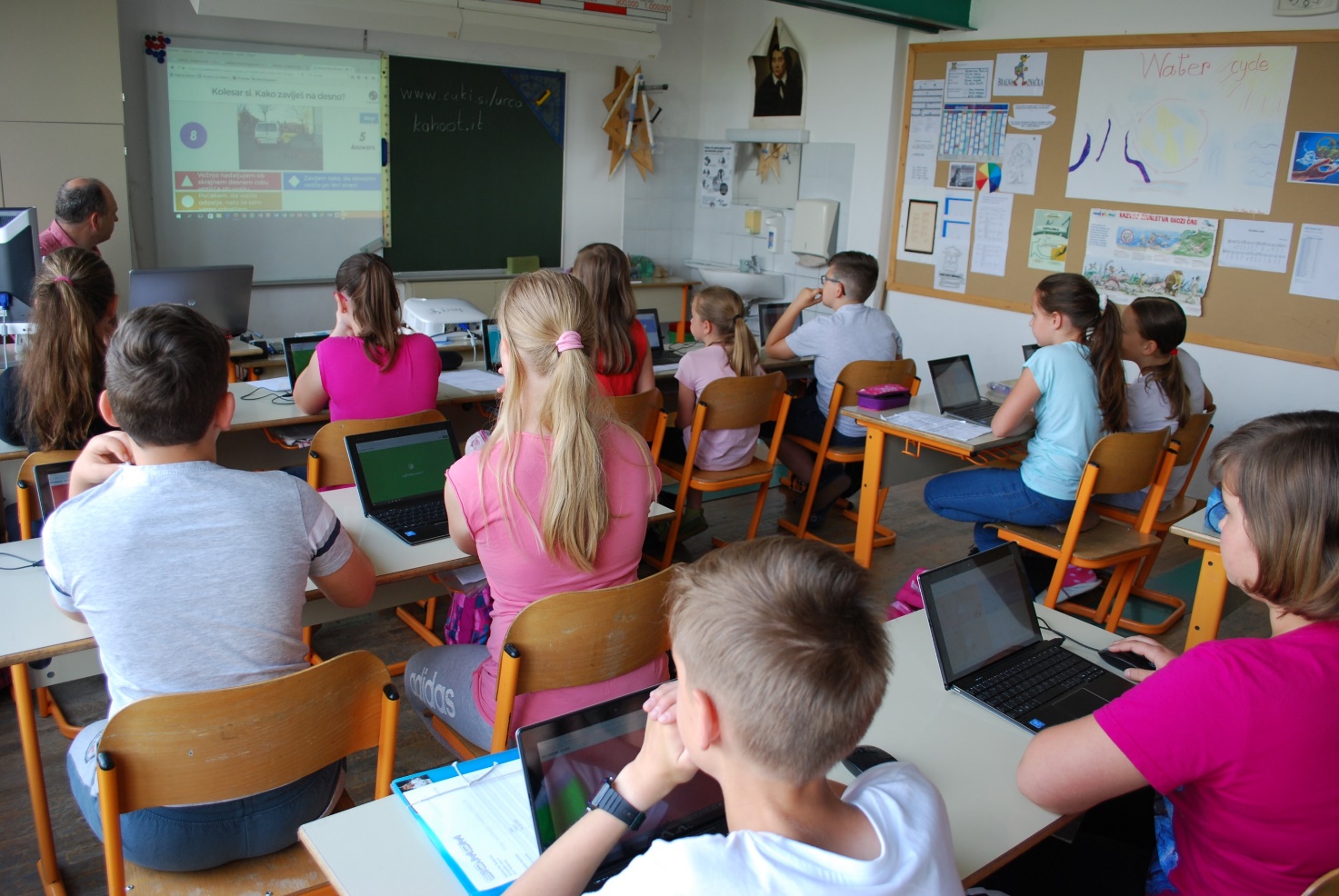 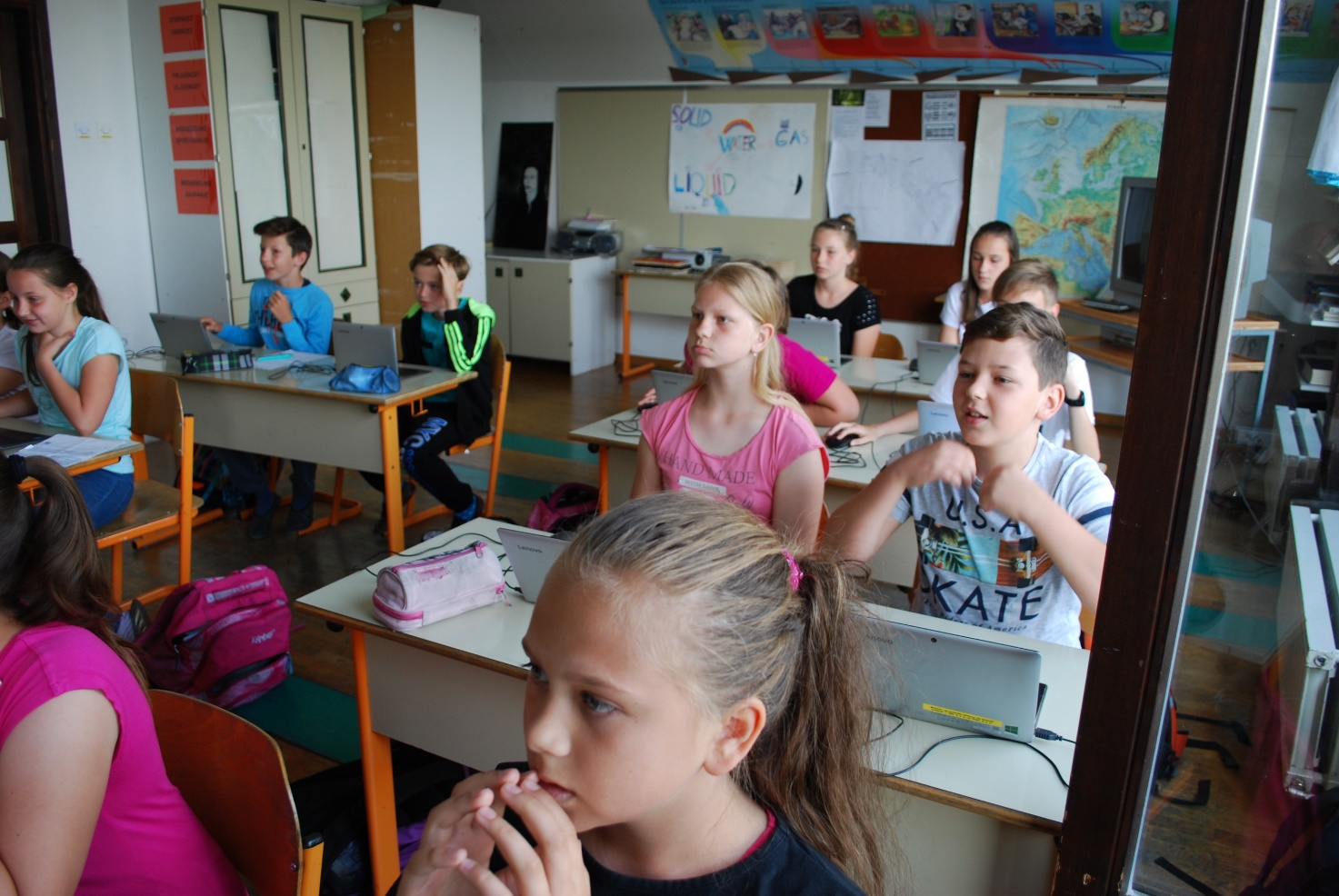 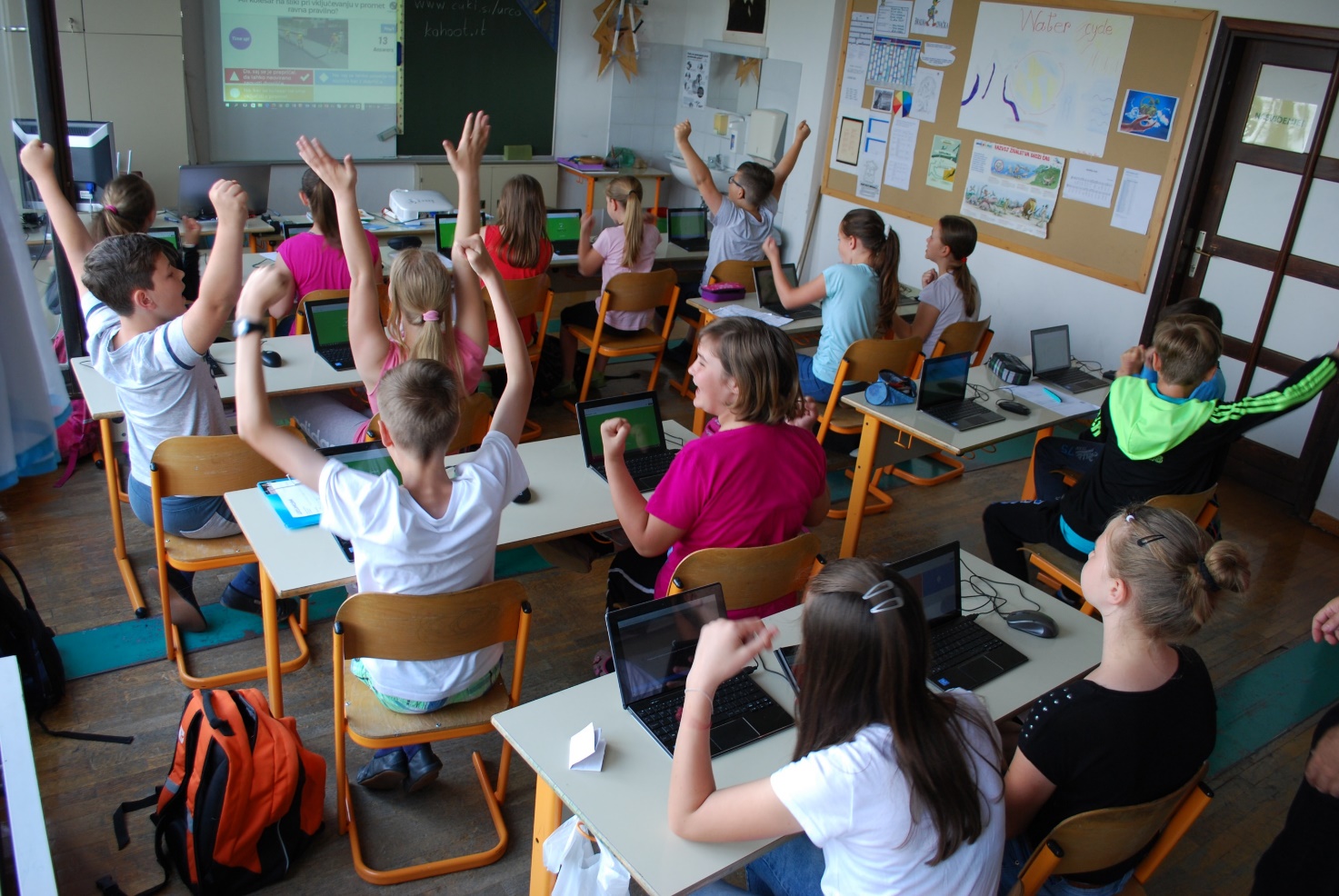 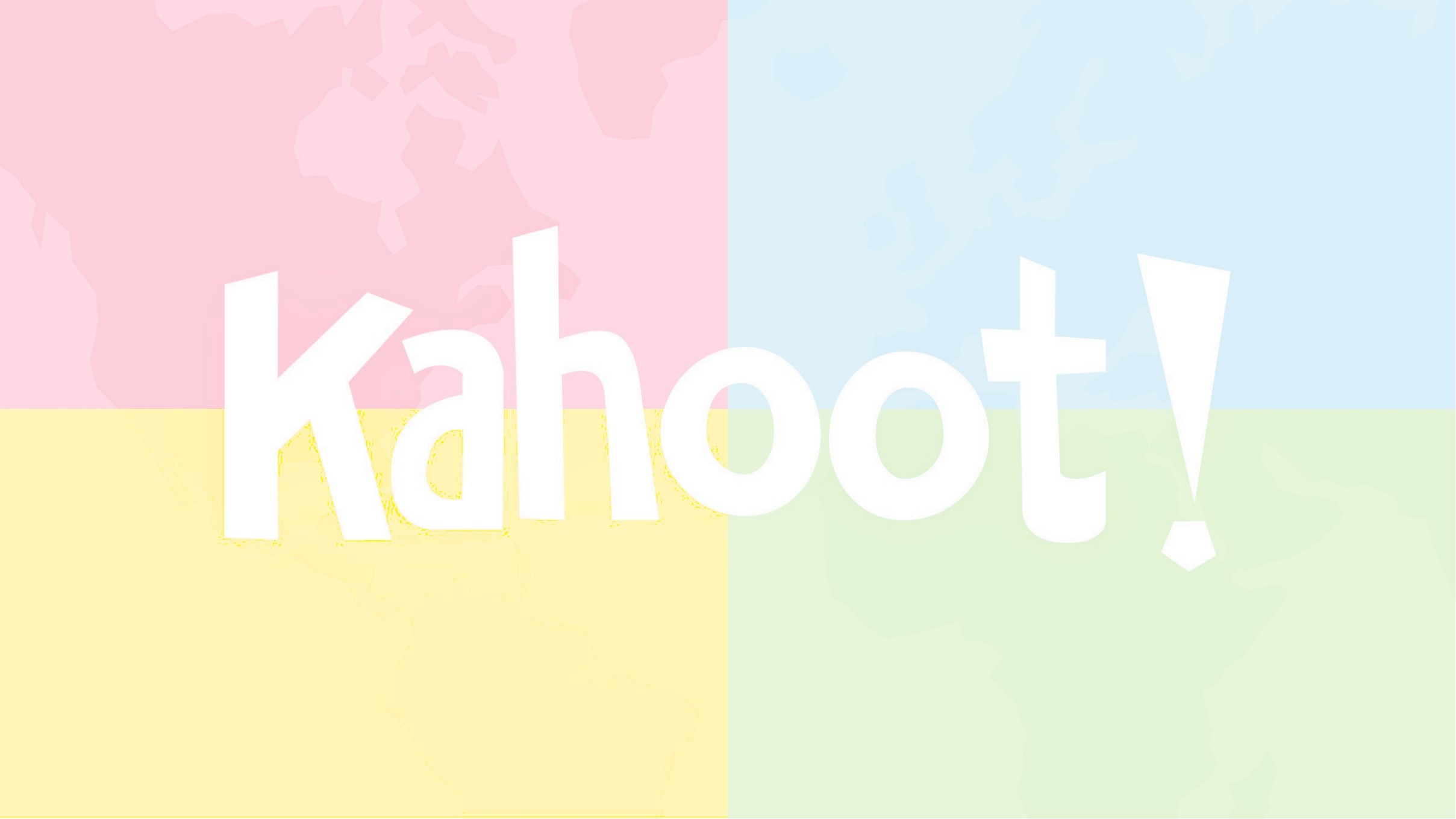 sedmi razred
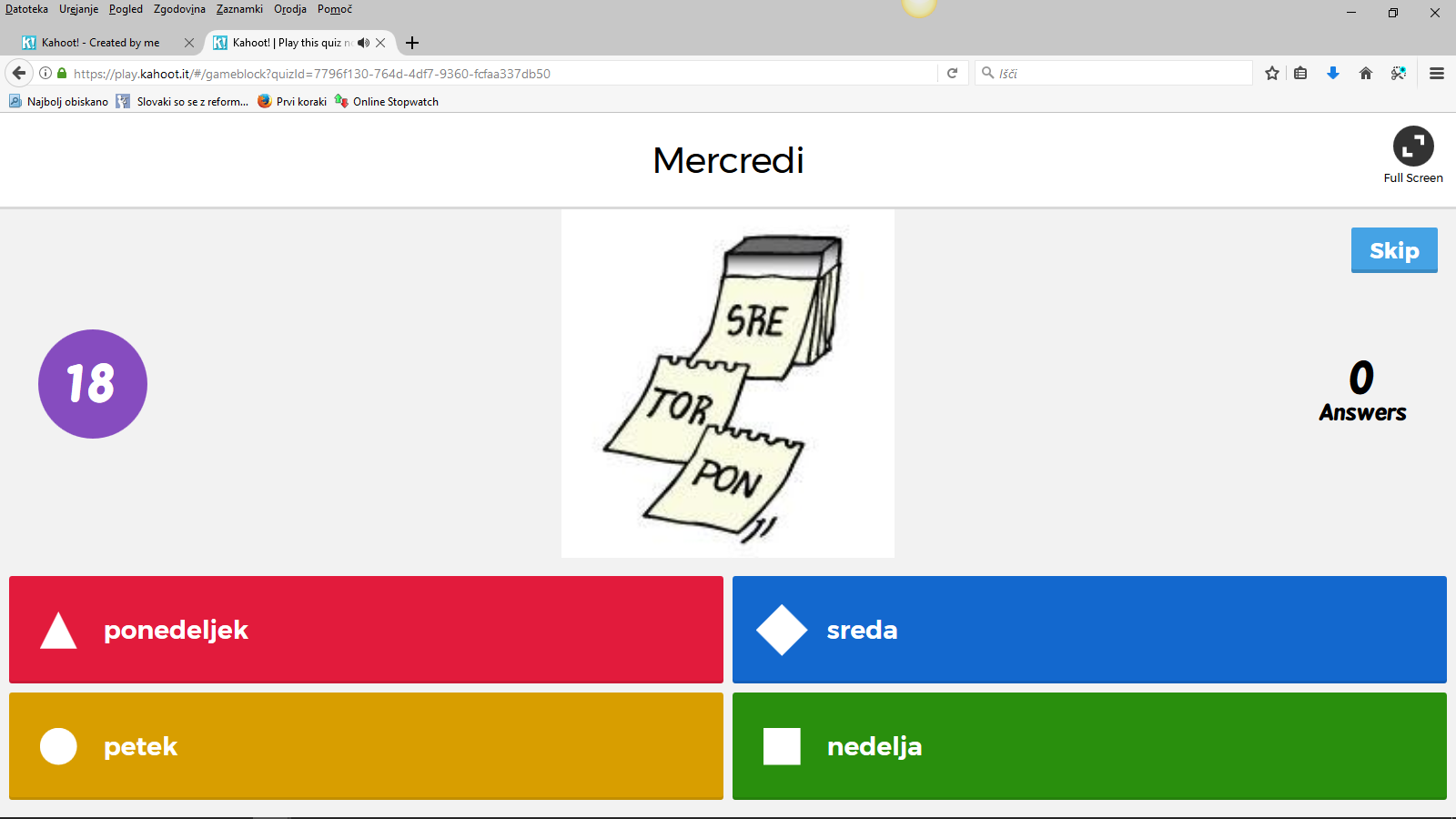 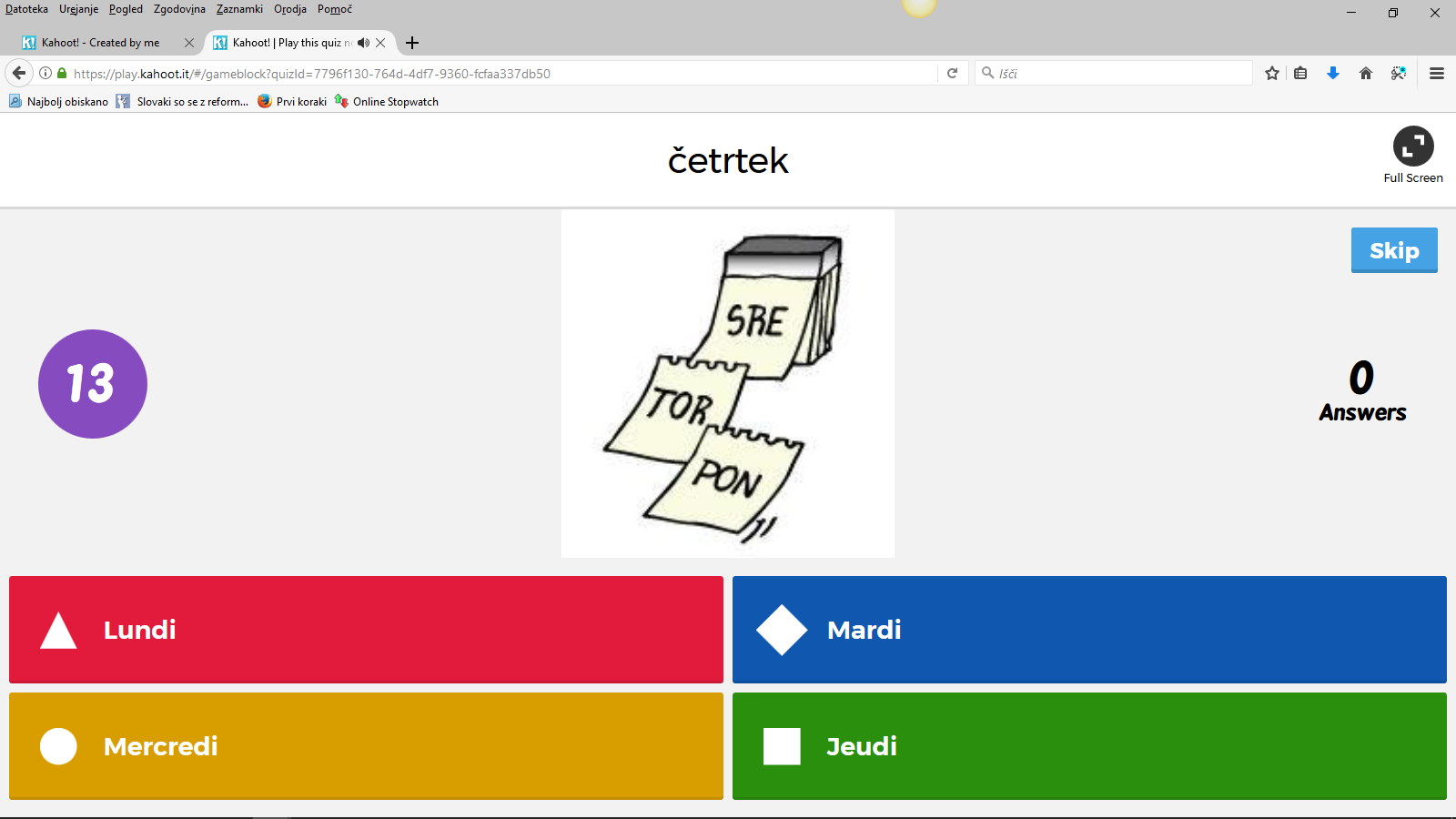 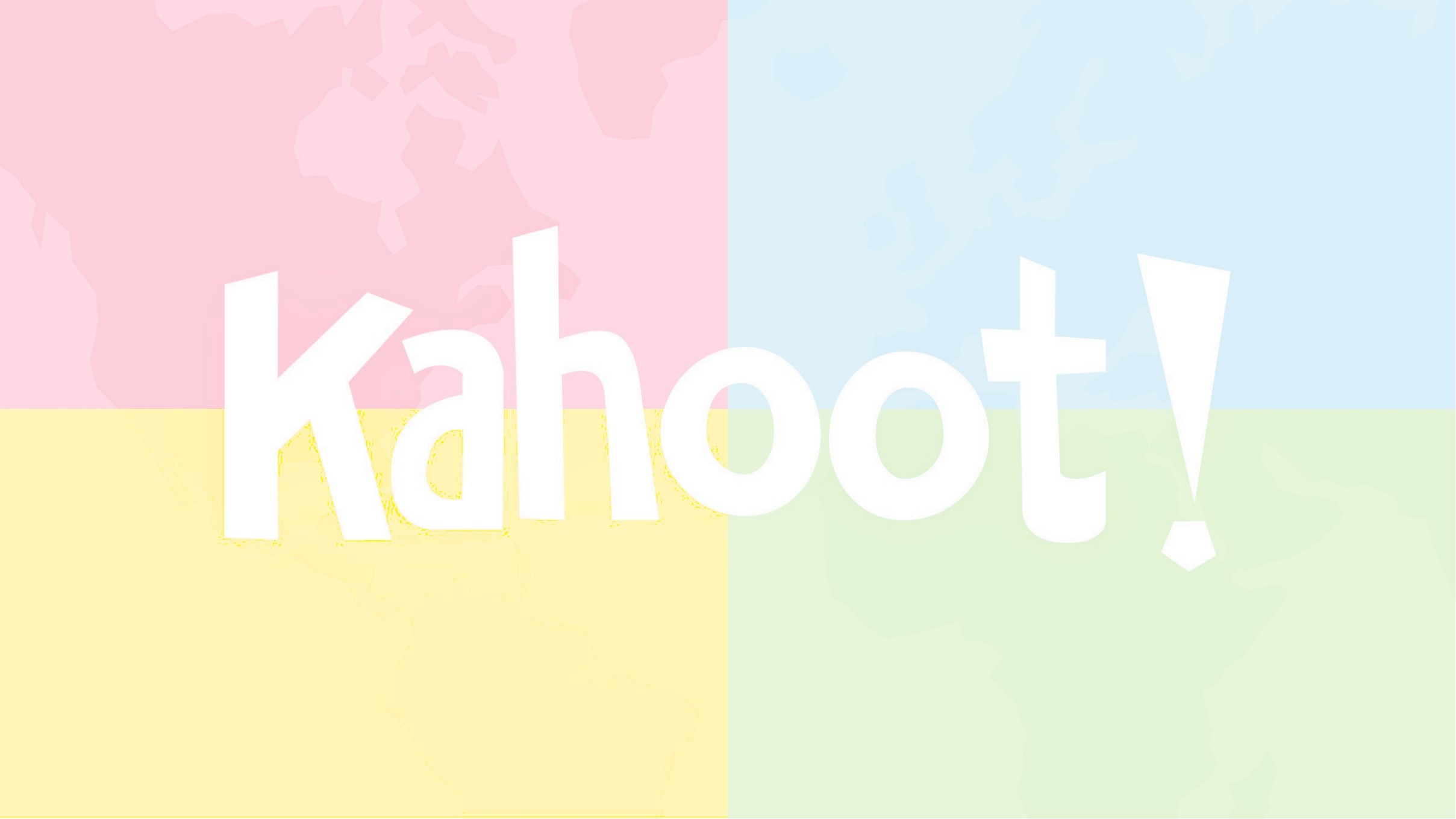 sedmi razred
vatrogasci
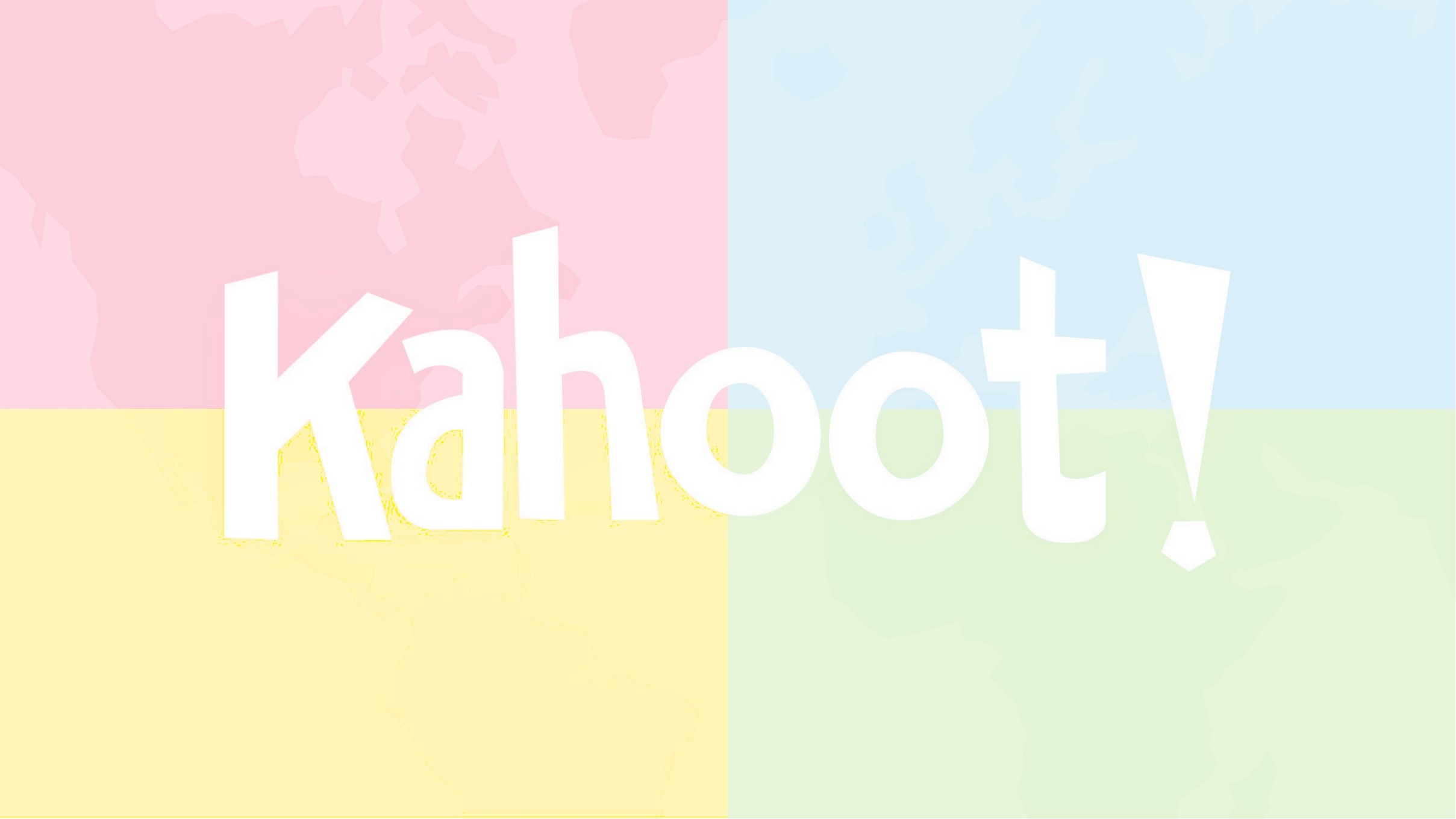 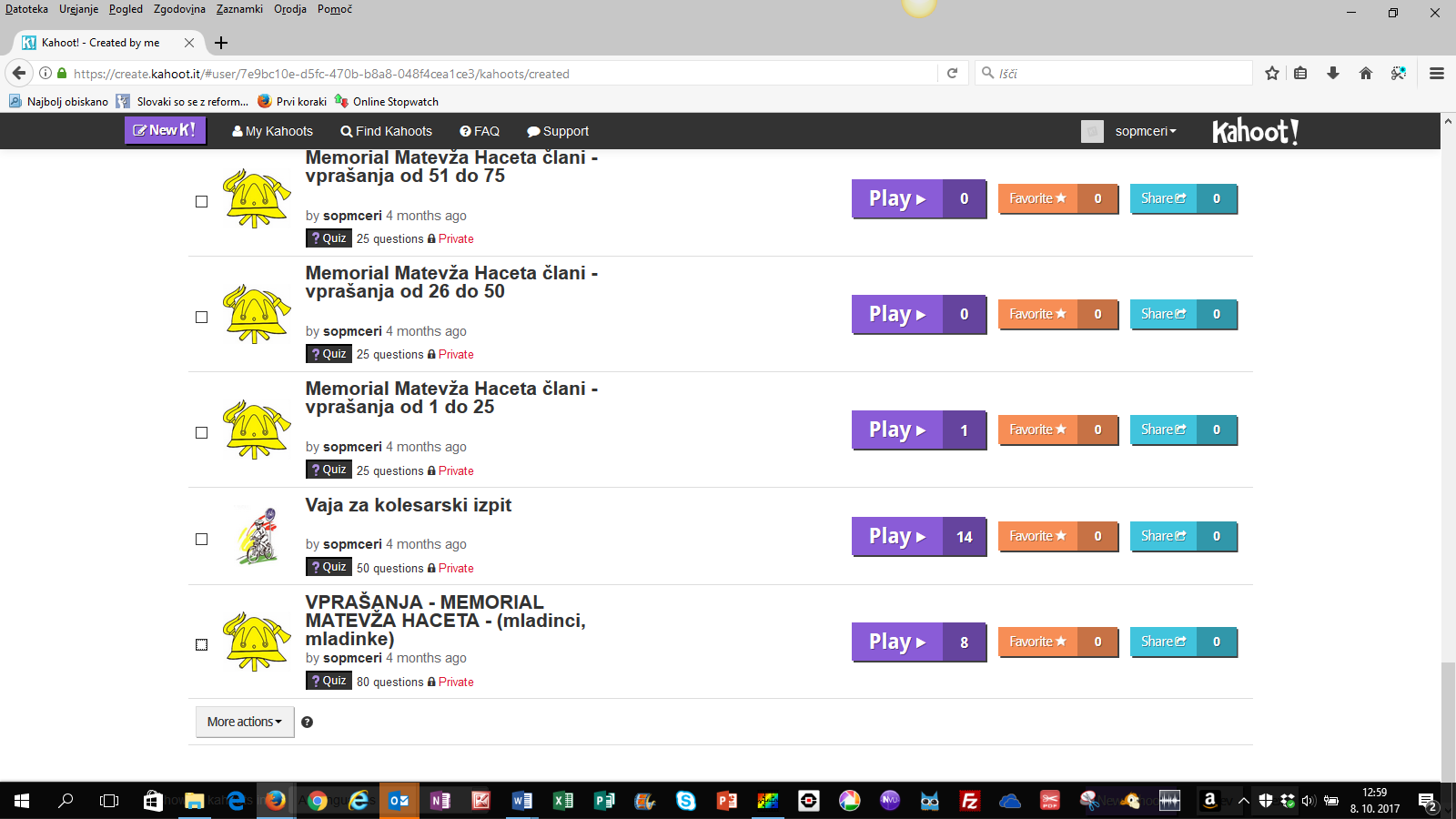 vatrogasci
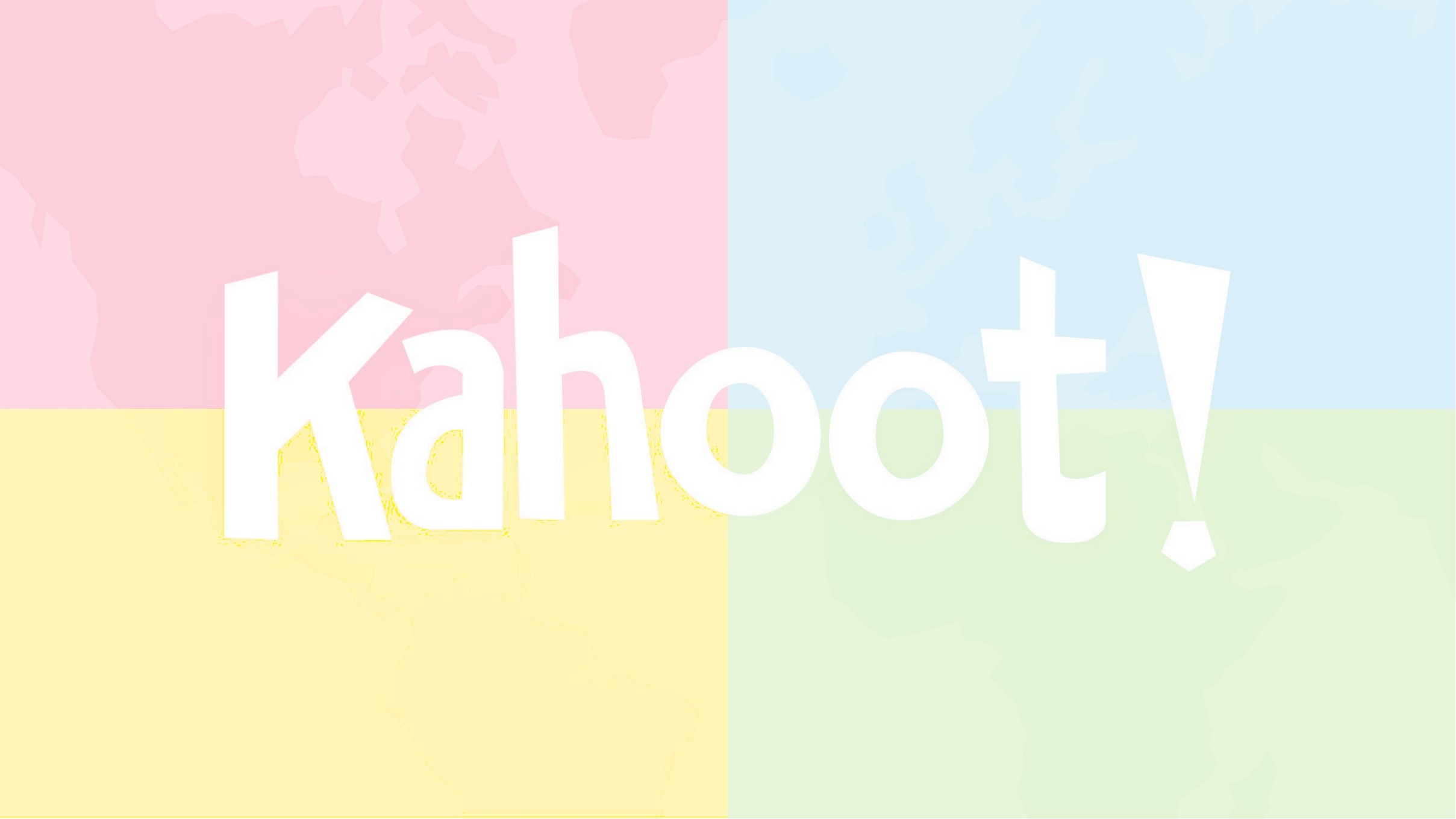 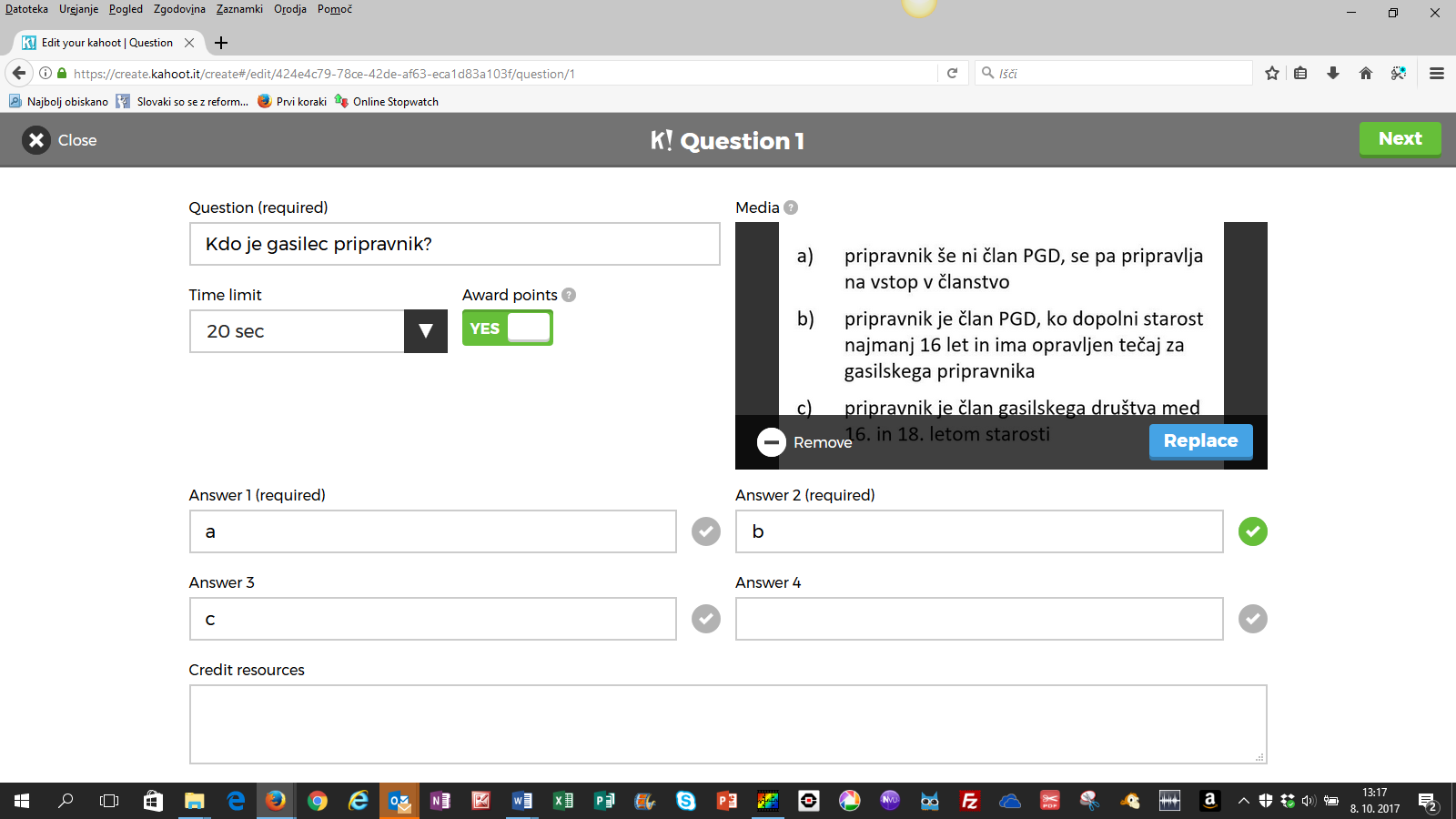 vatrogasci
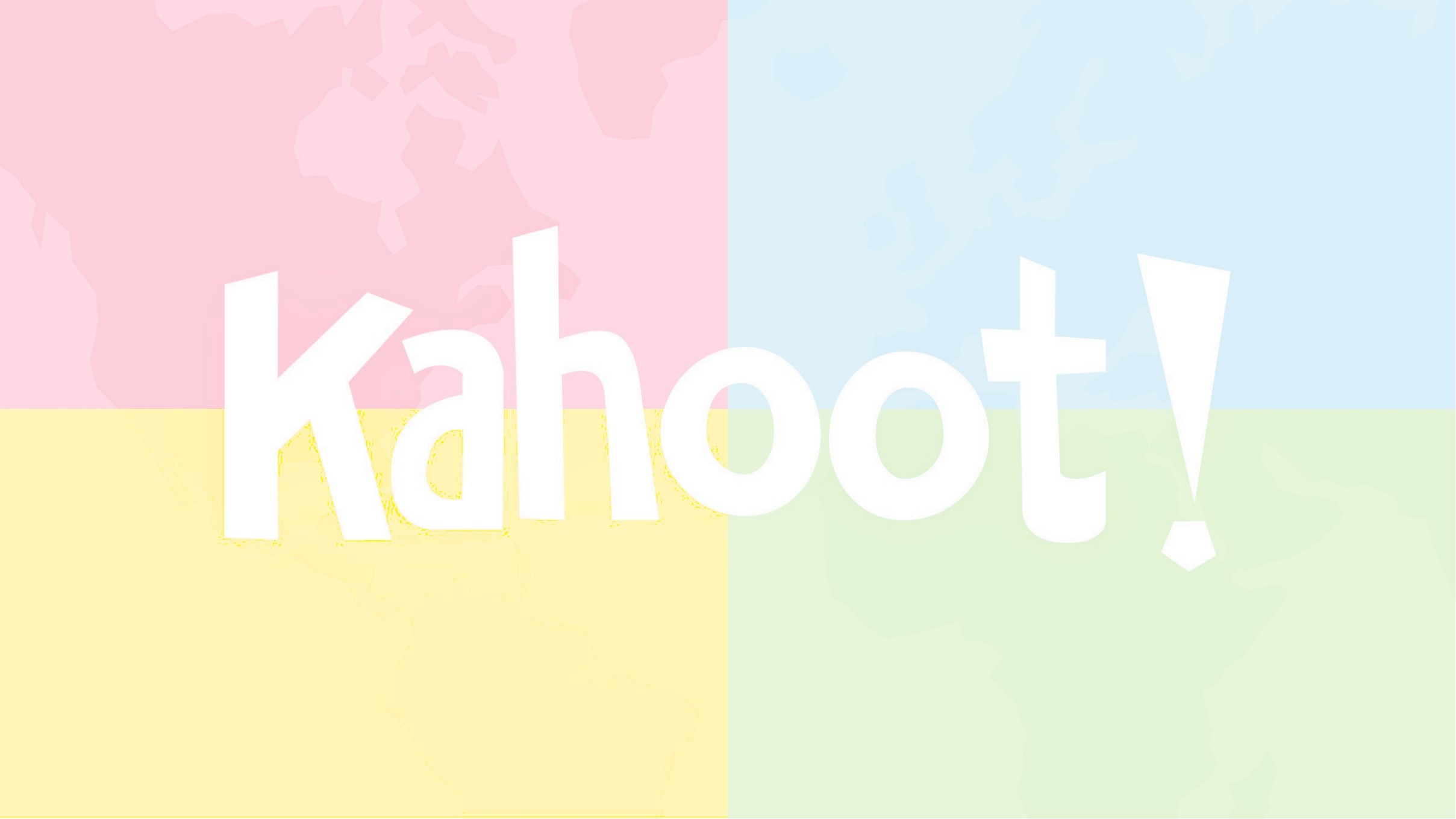 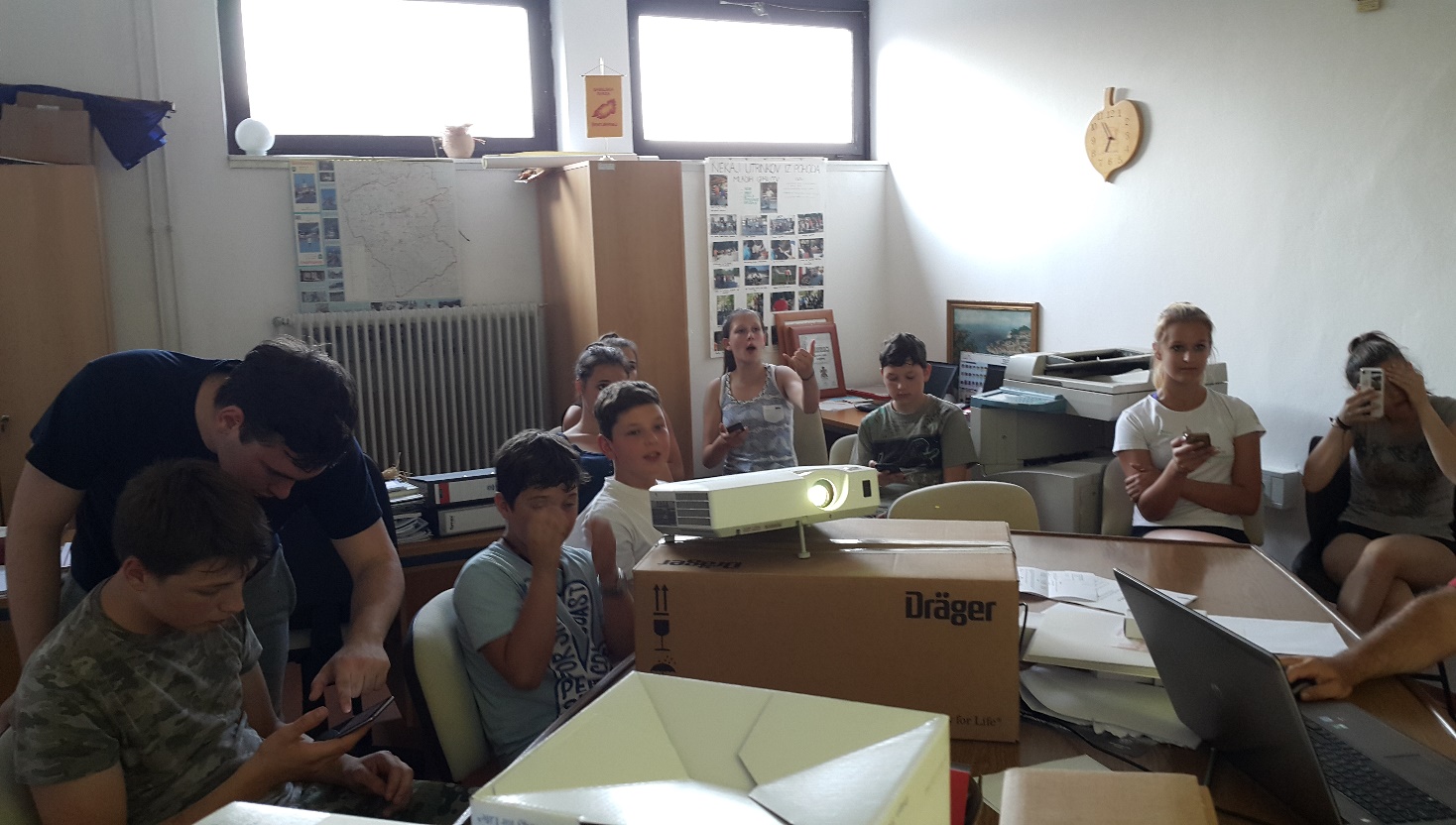 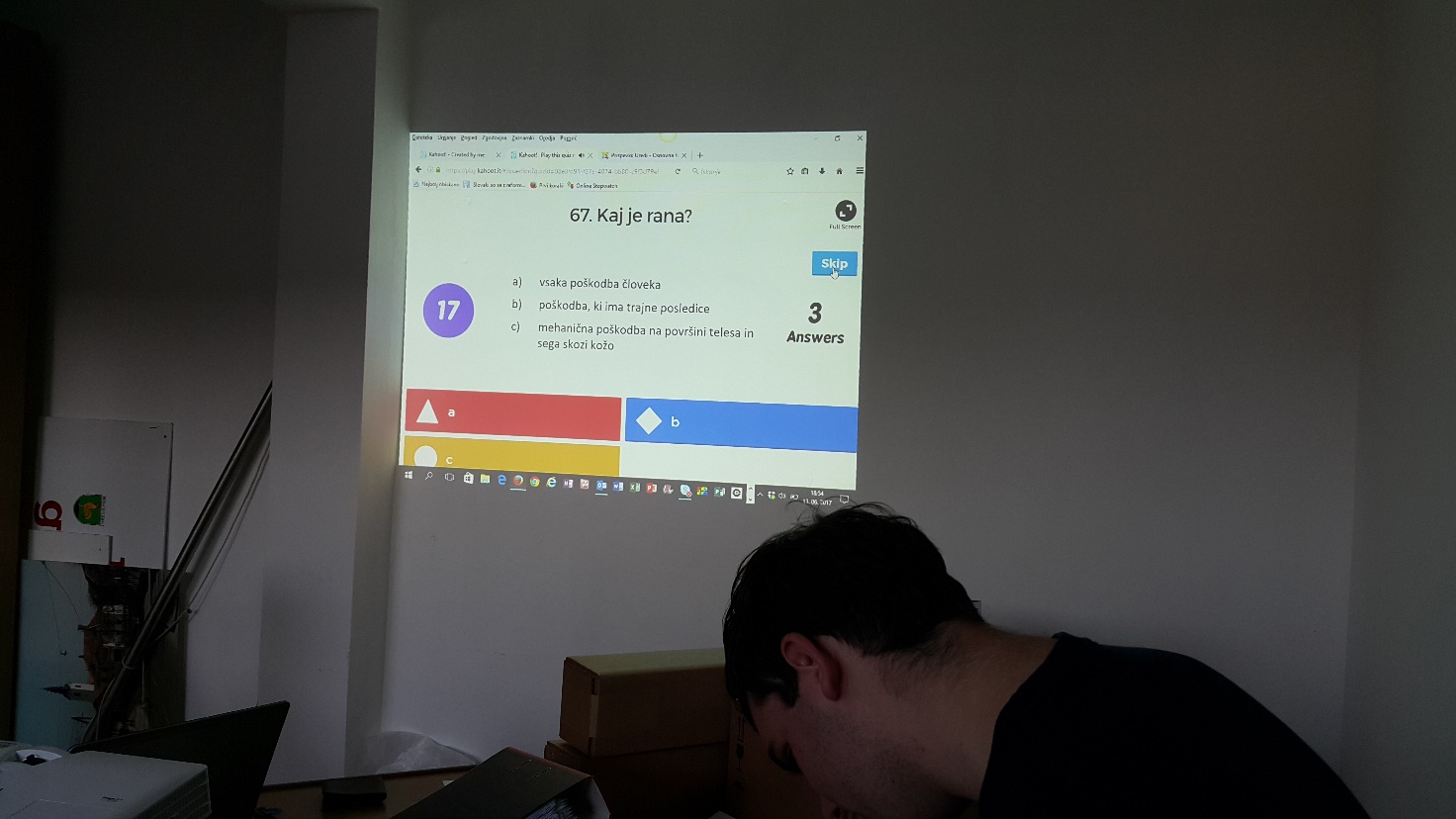 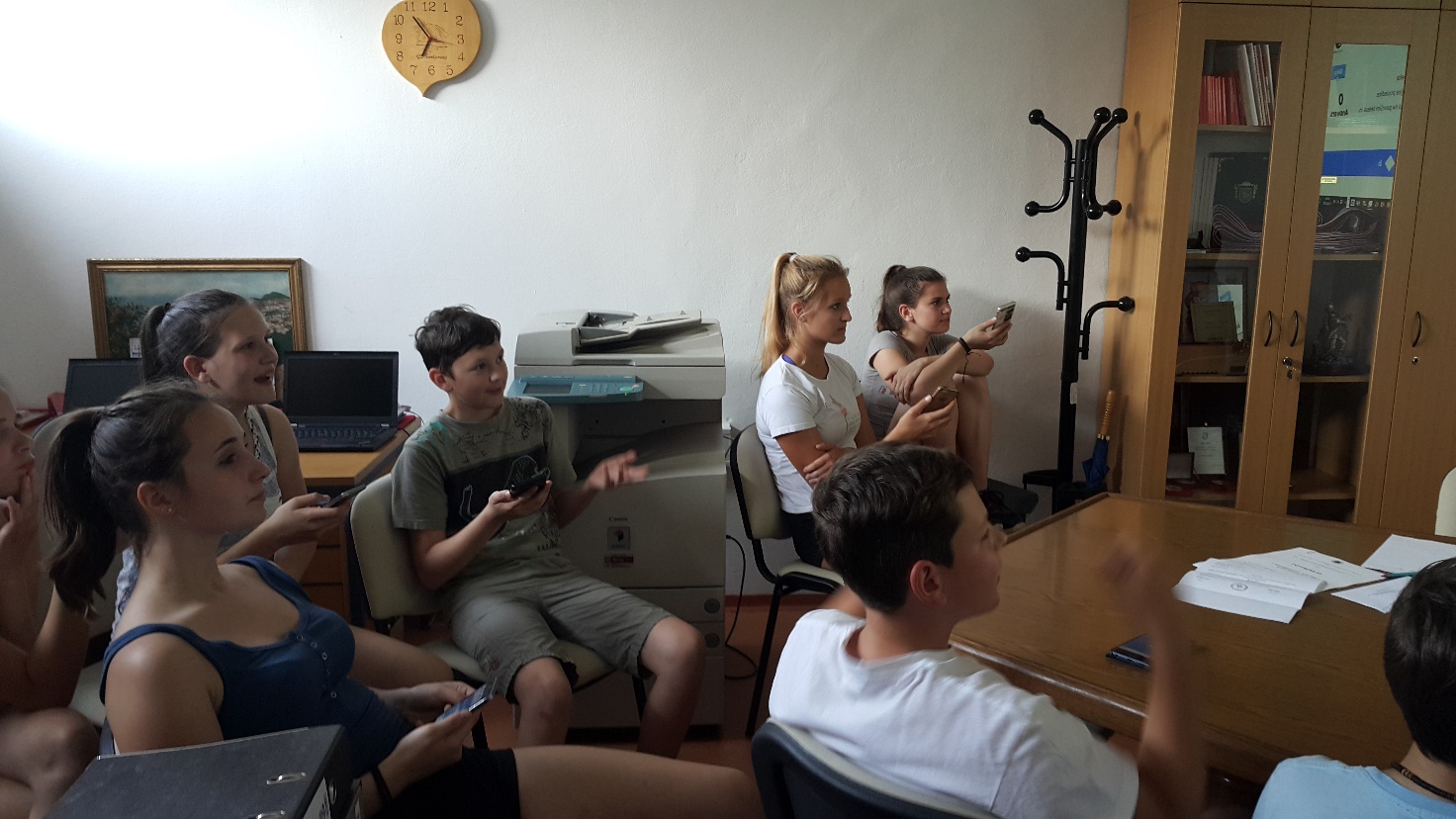 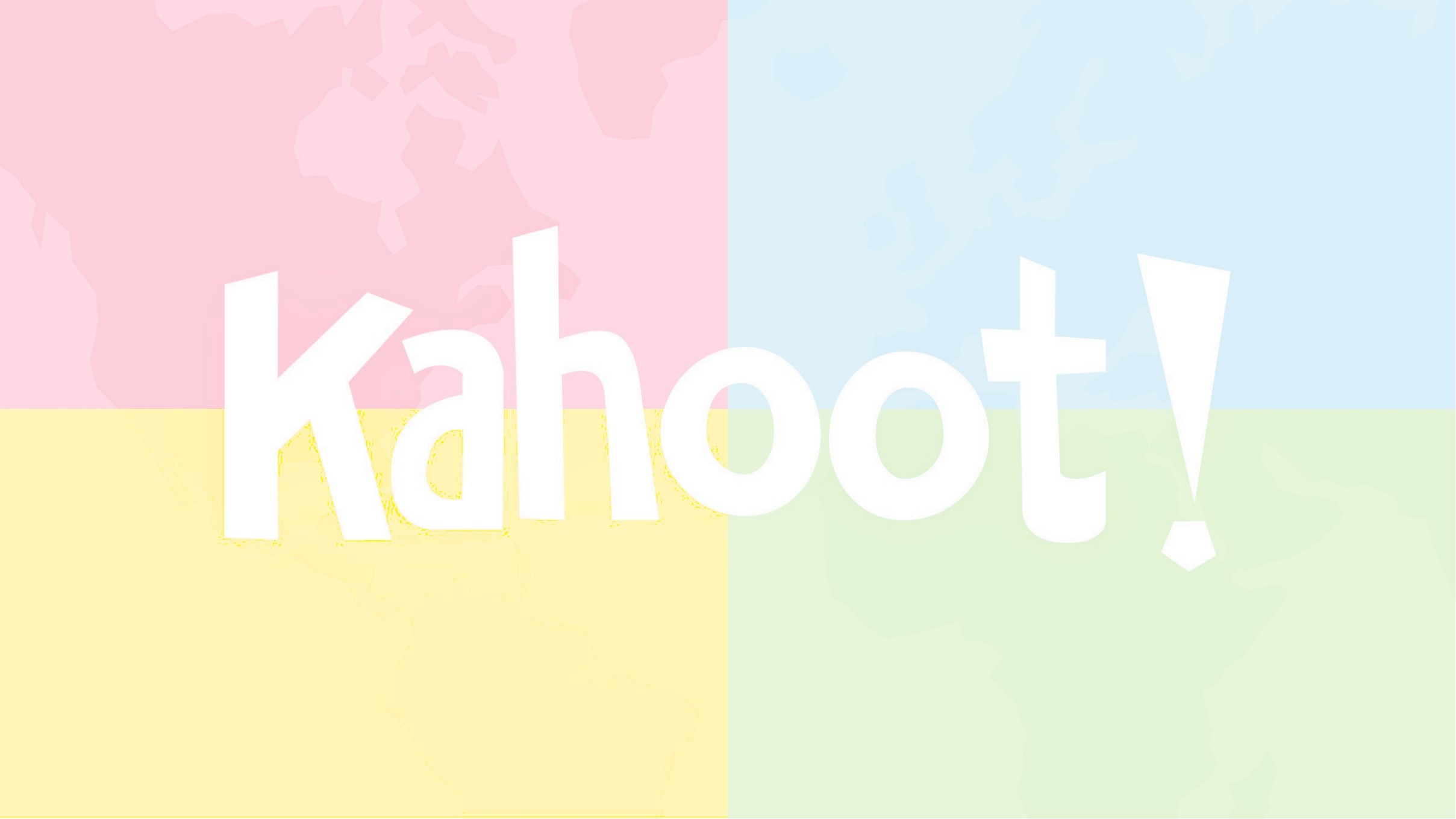 četvrti razred
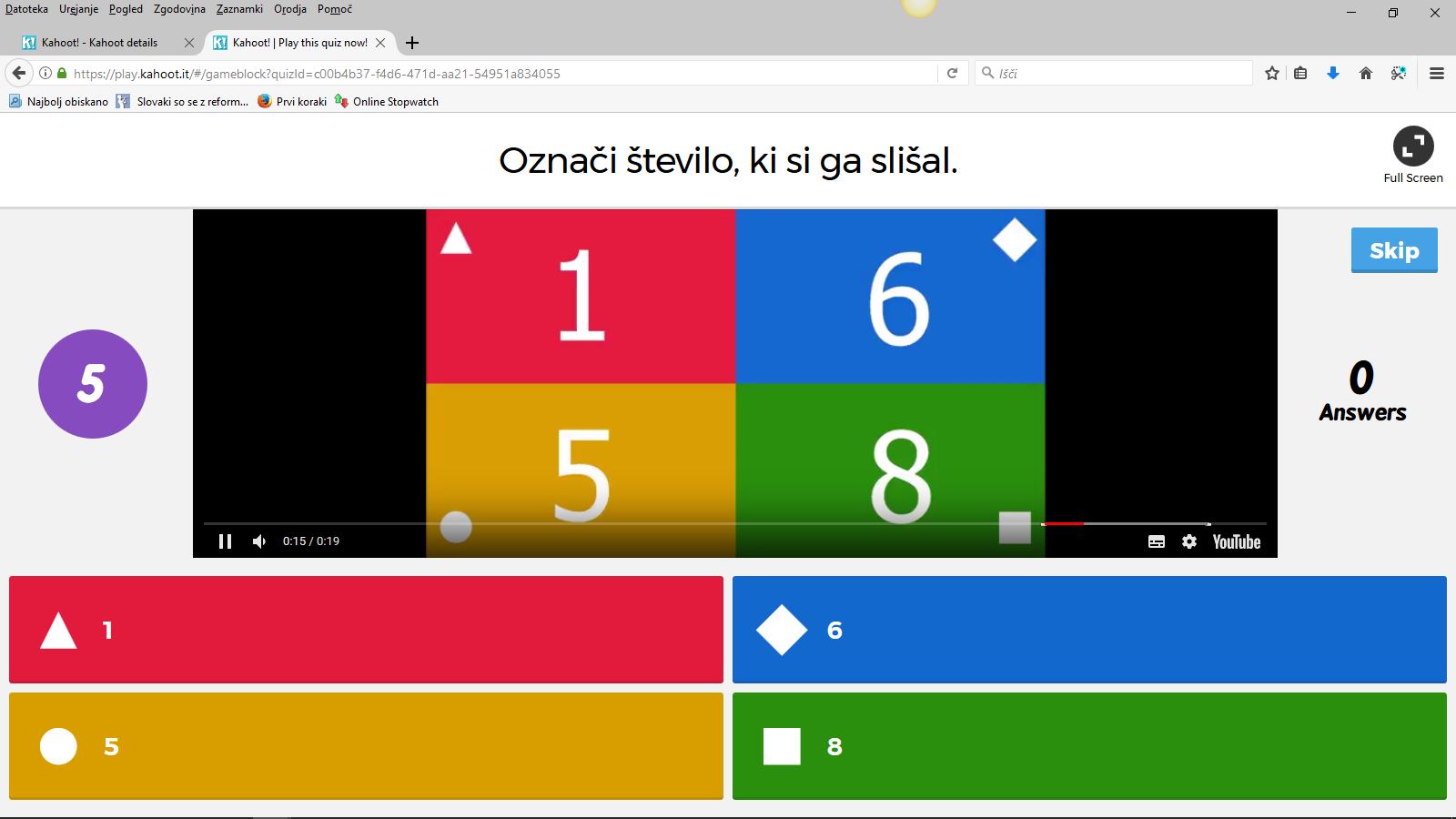 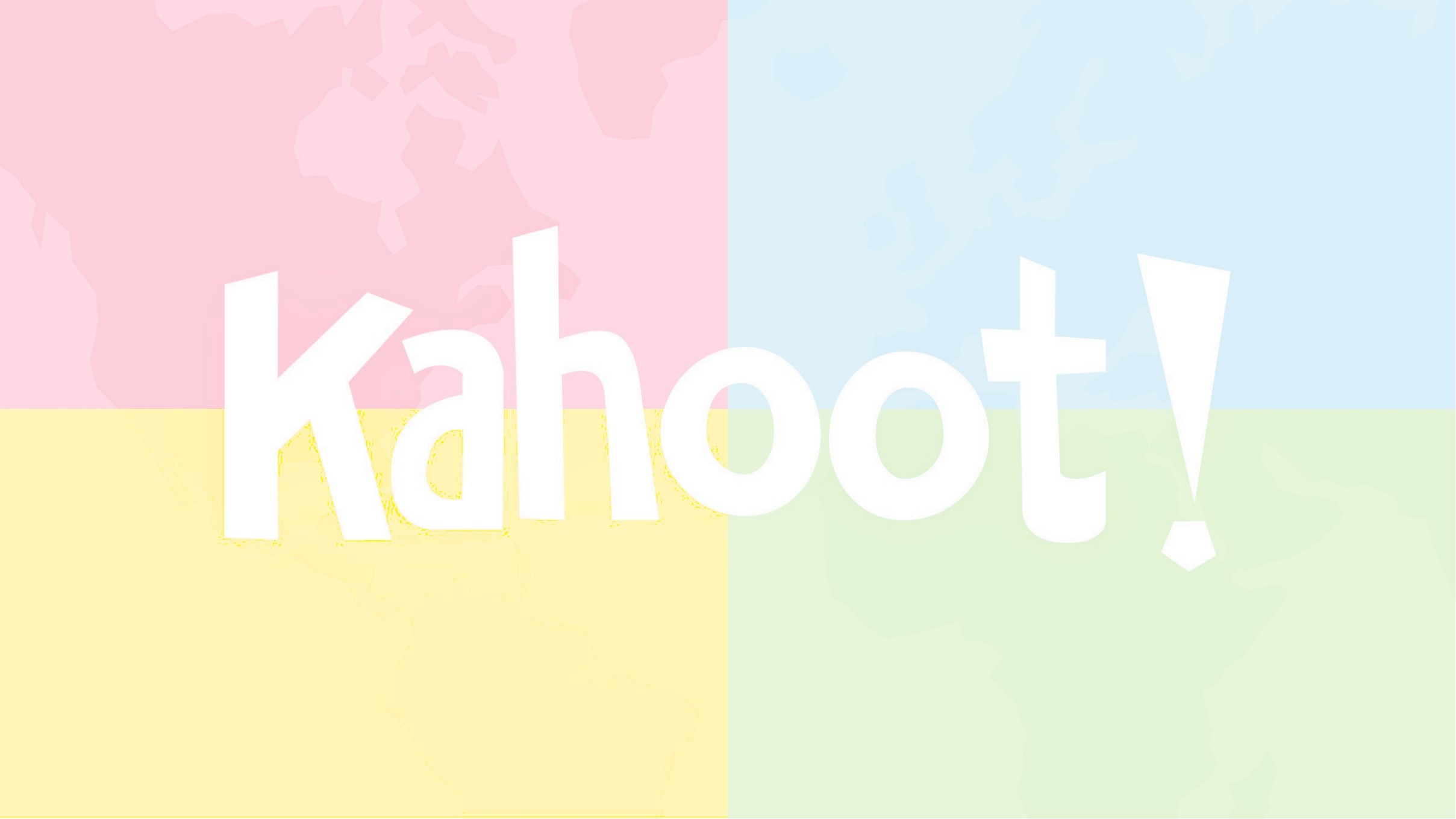 četvrti razred
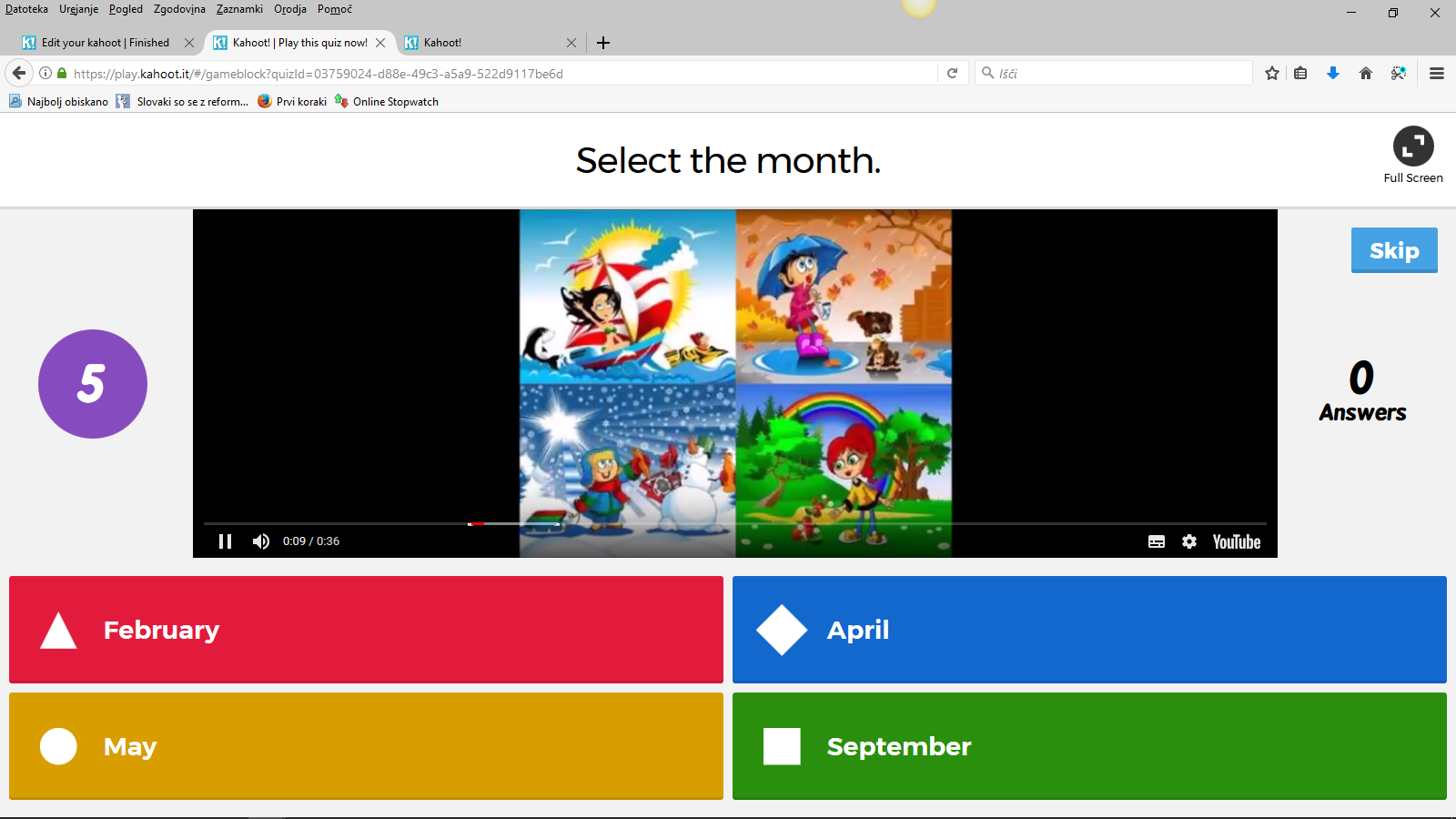 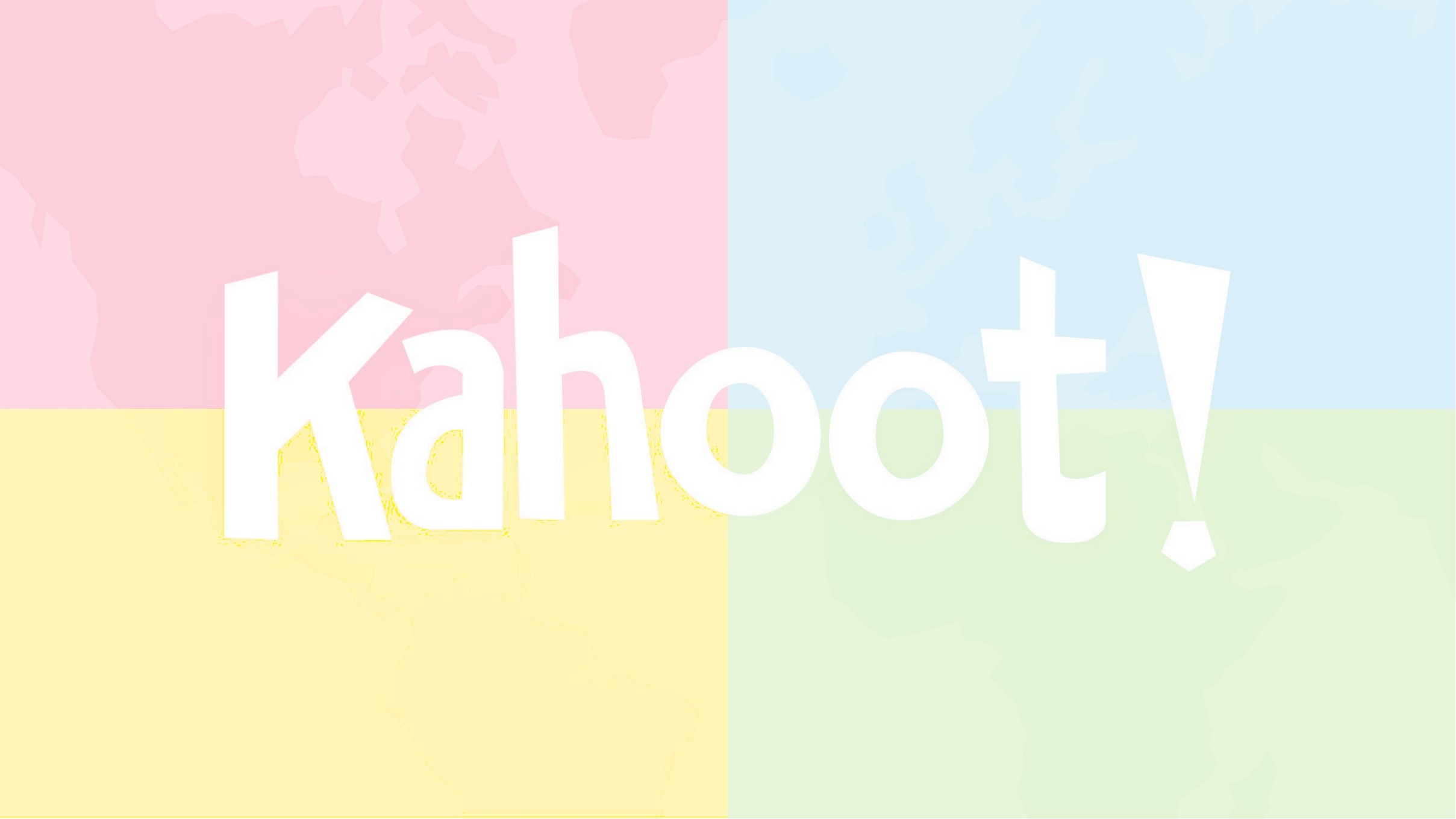 četvrti razred
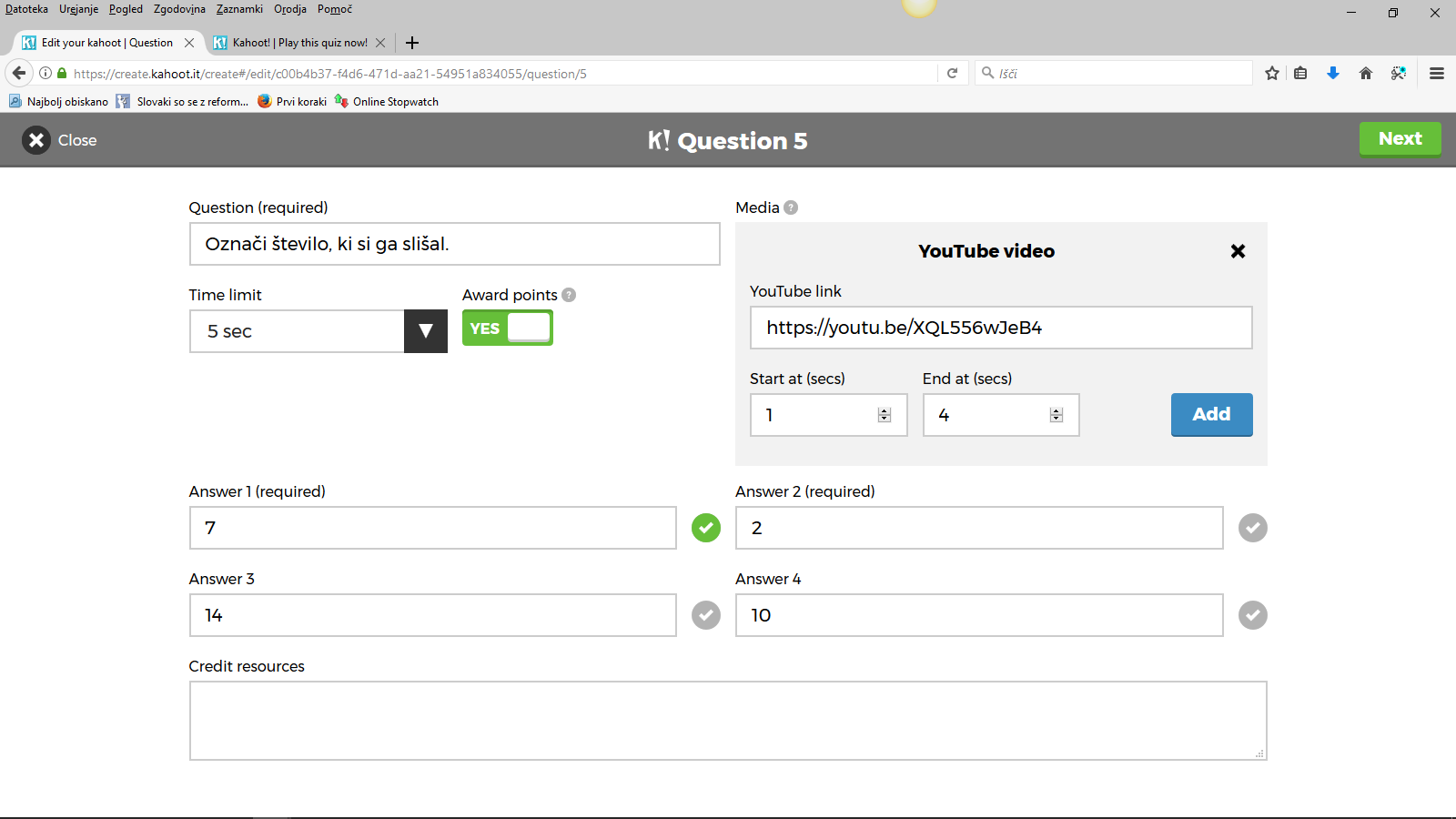 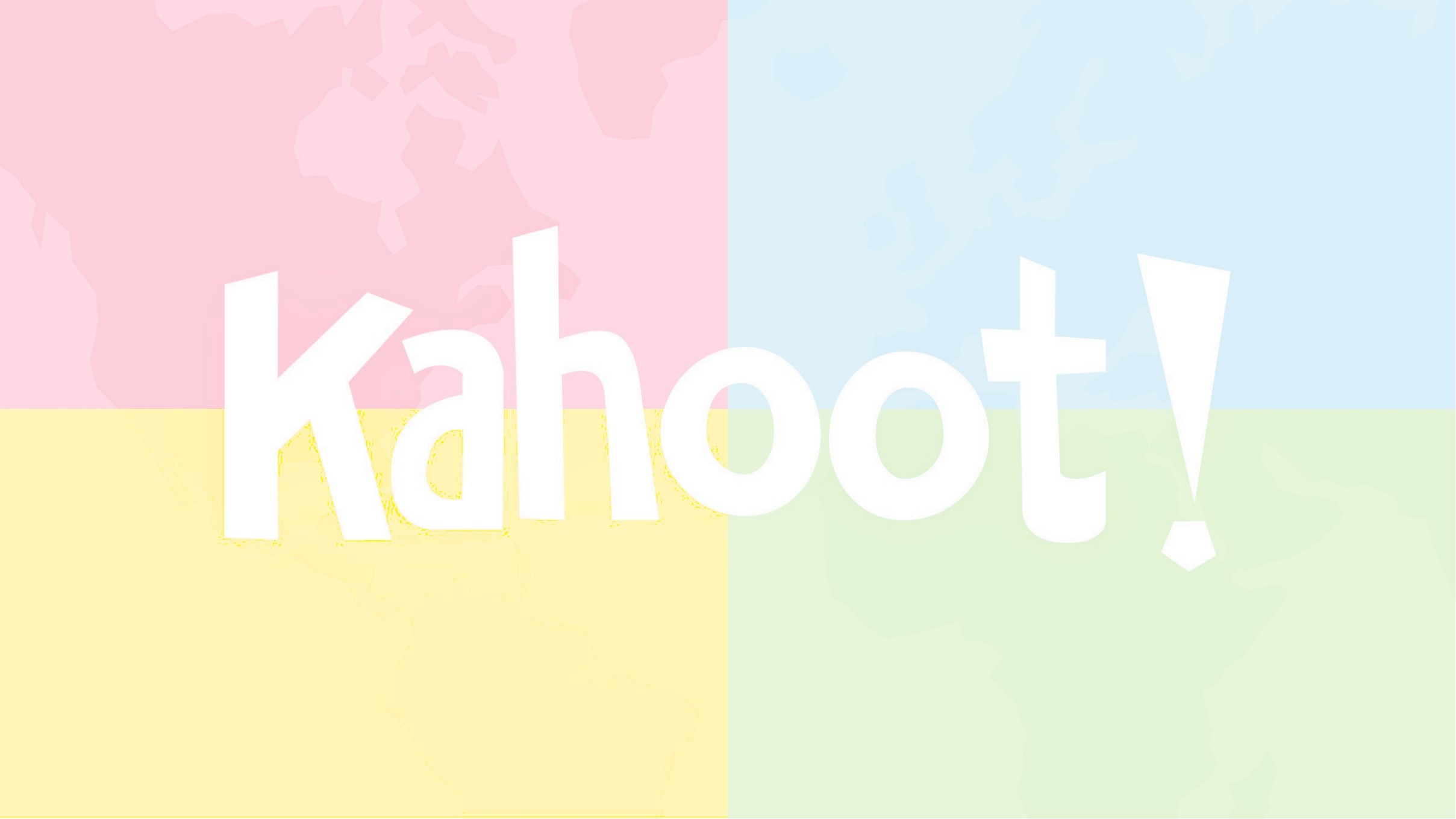 četvrti razred
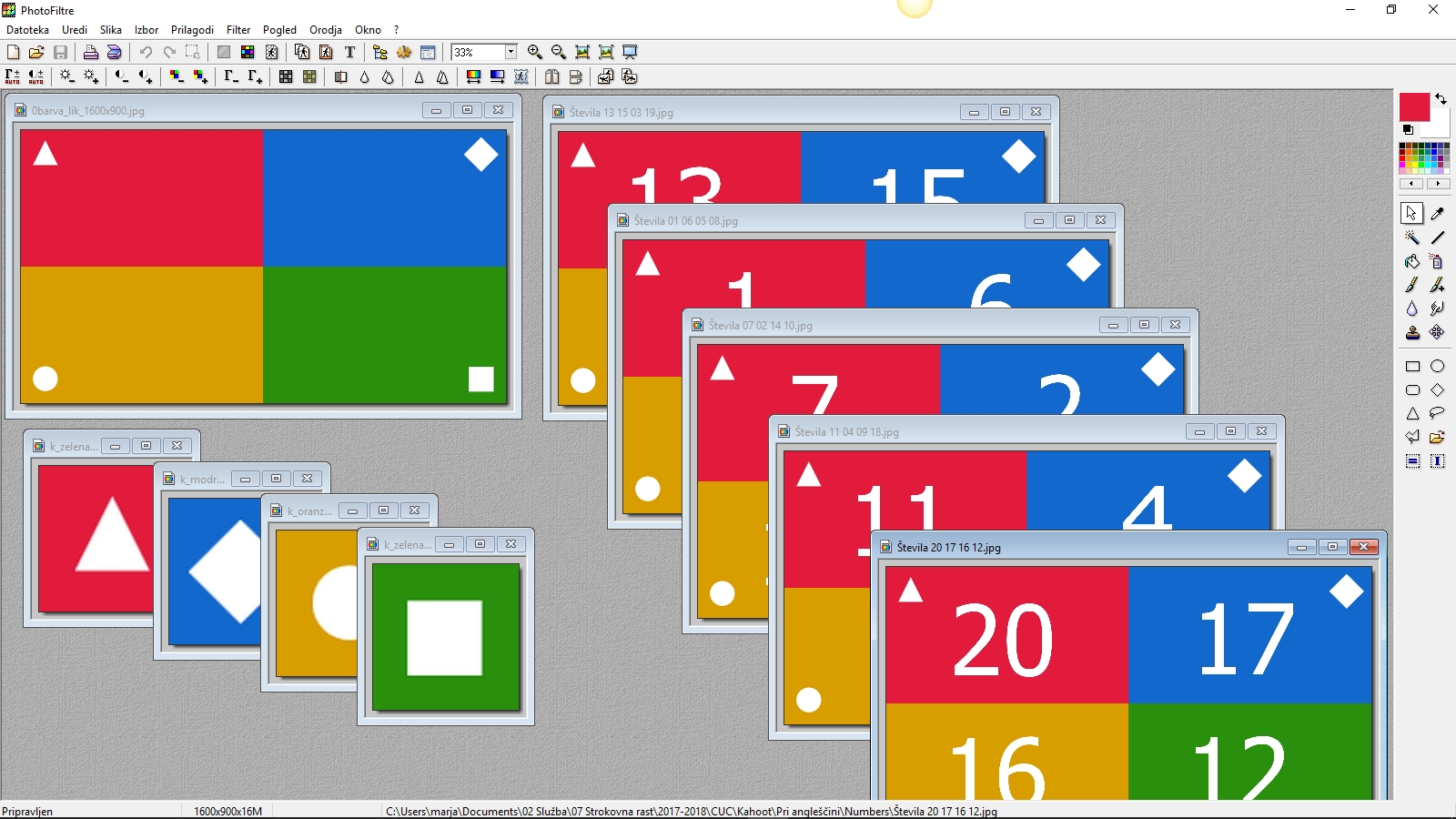 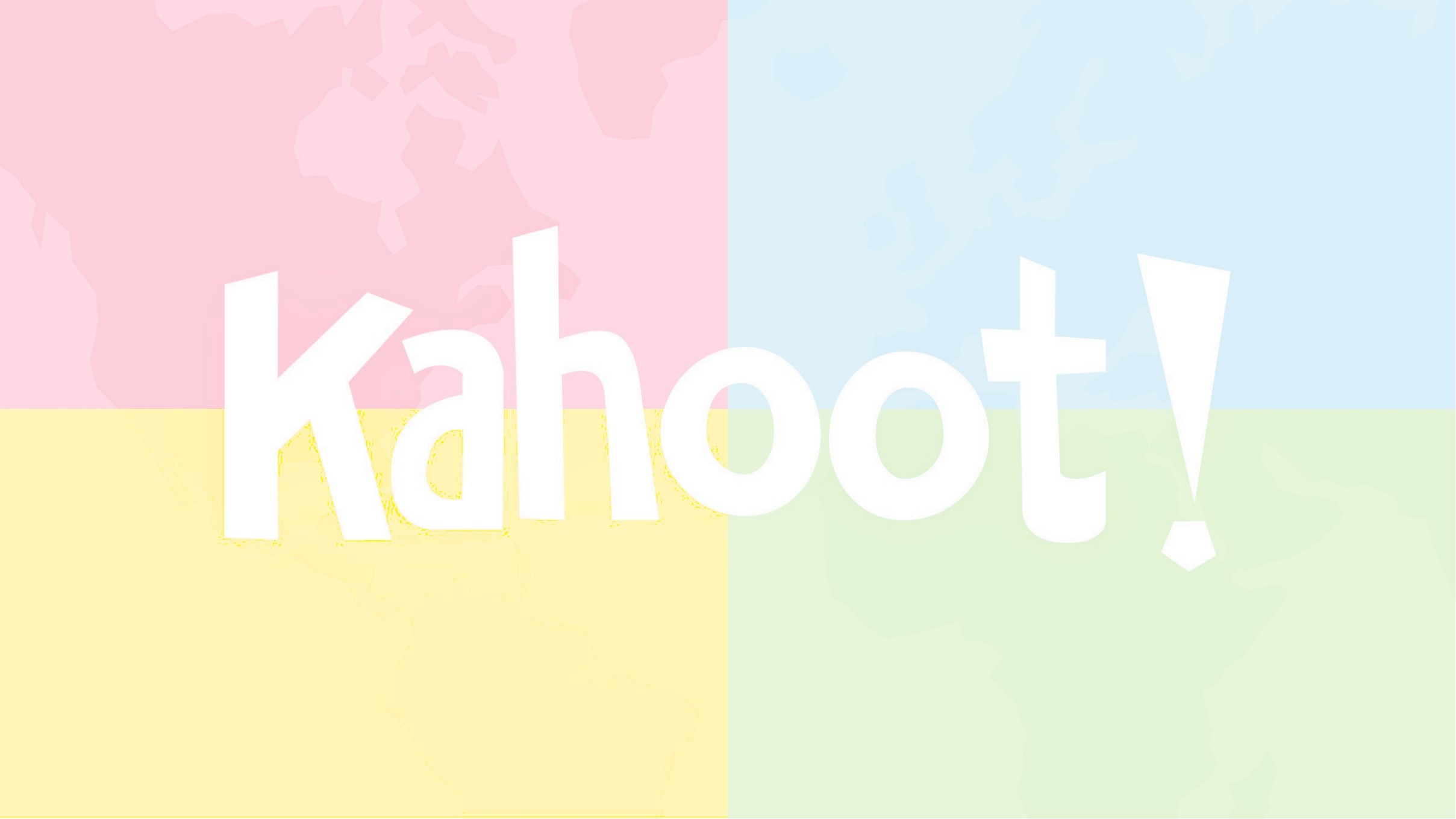 četvrti razred
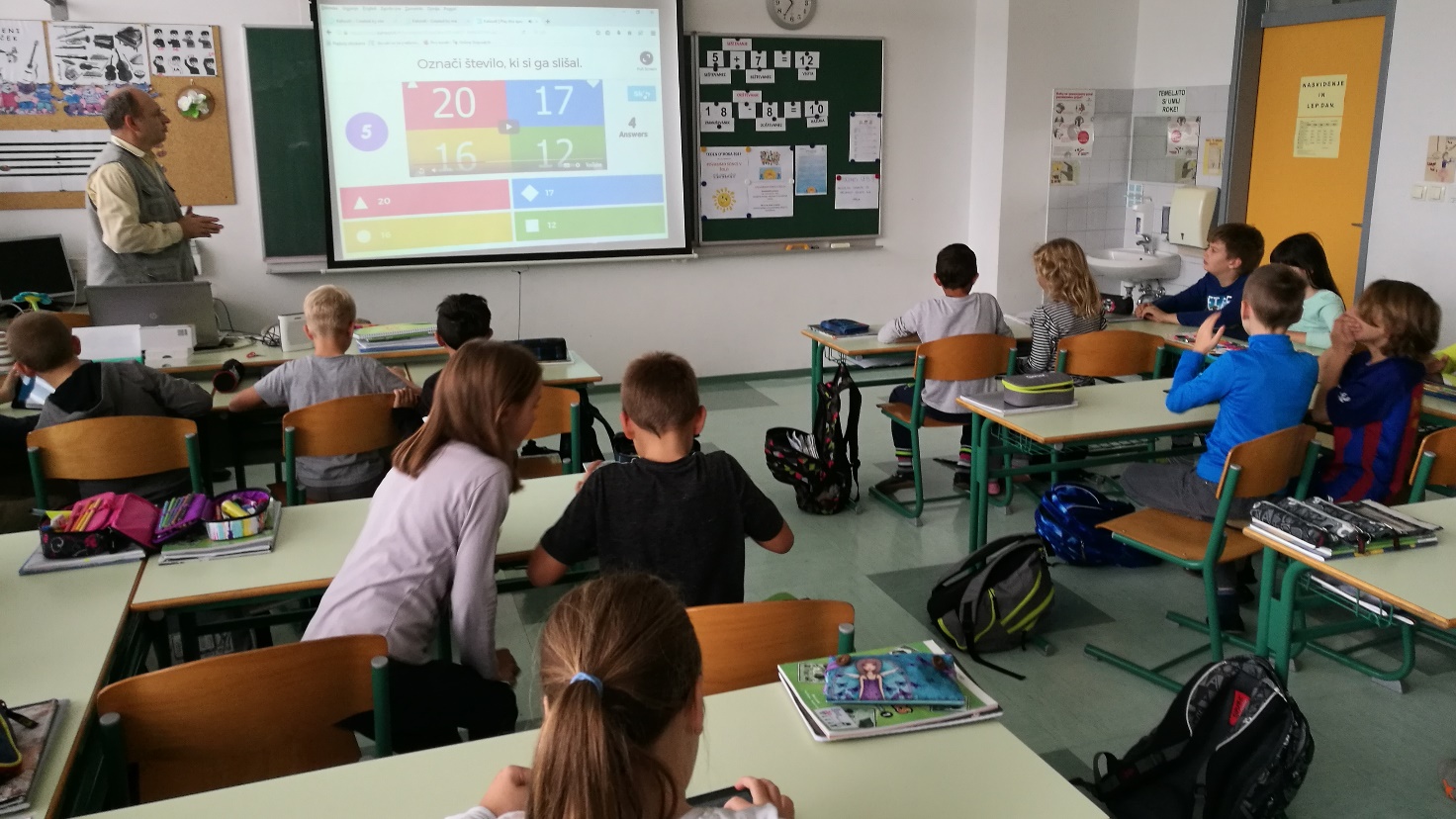 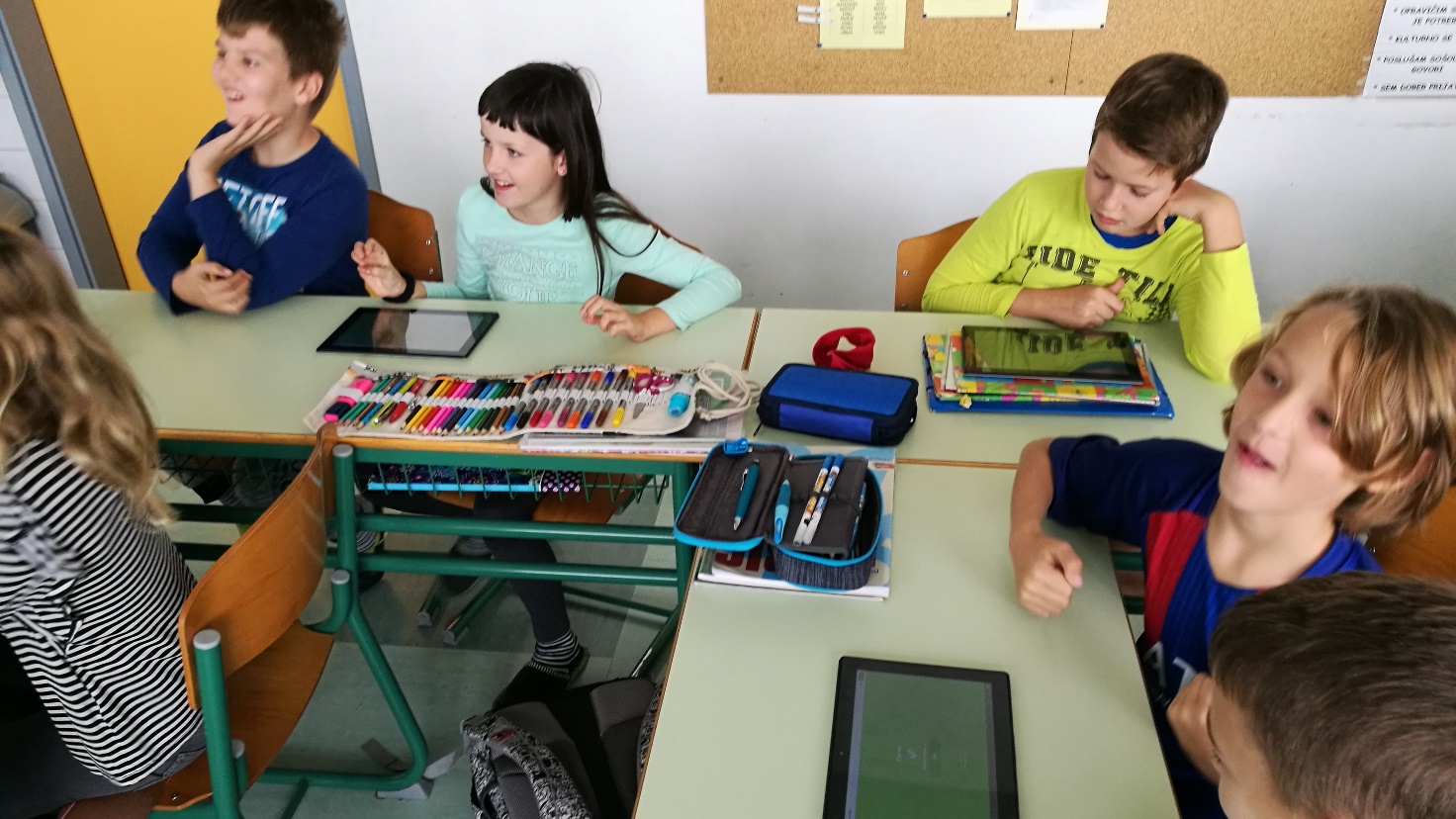 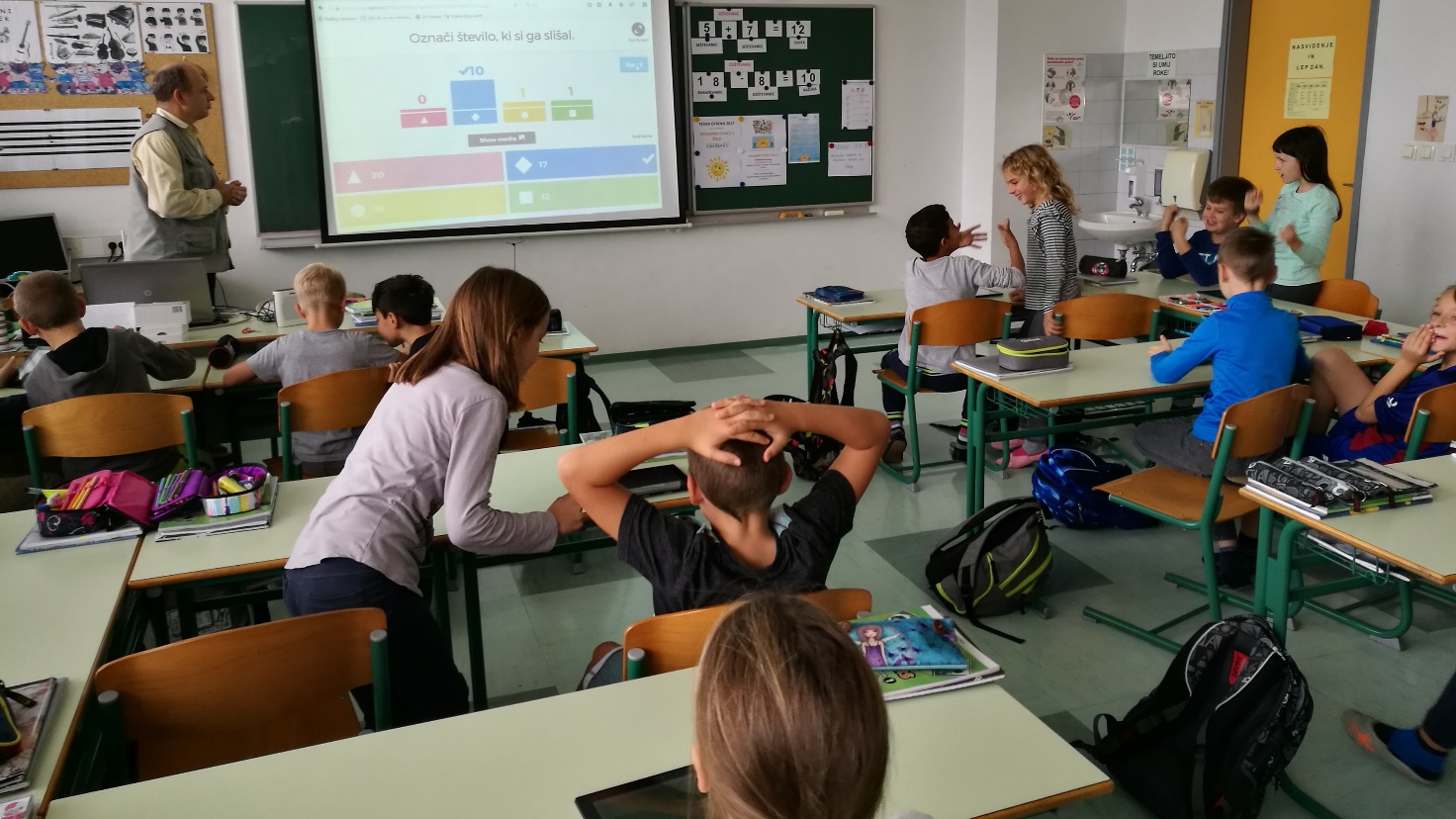 vrtić
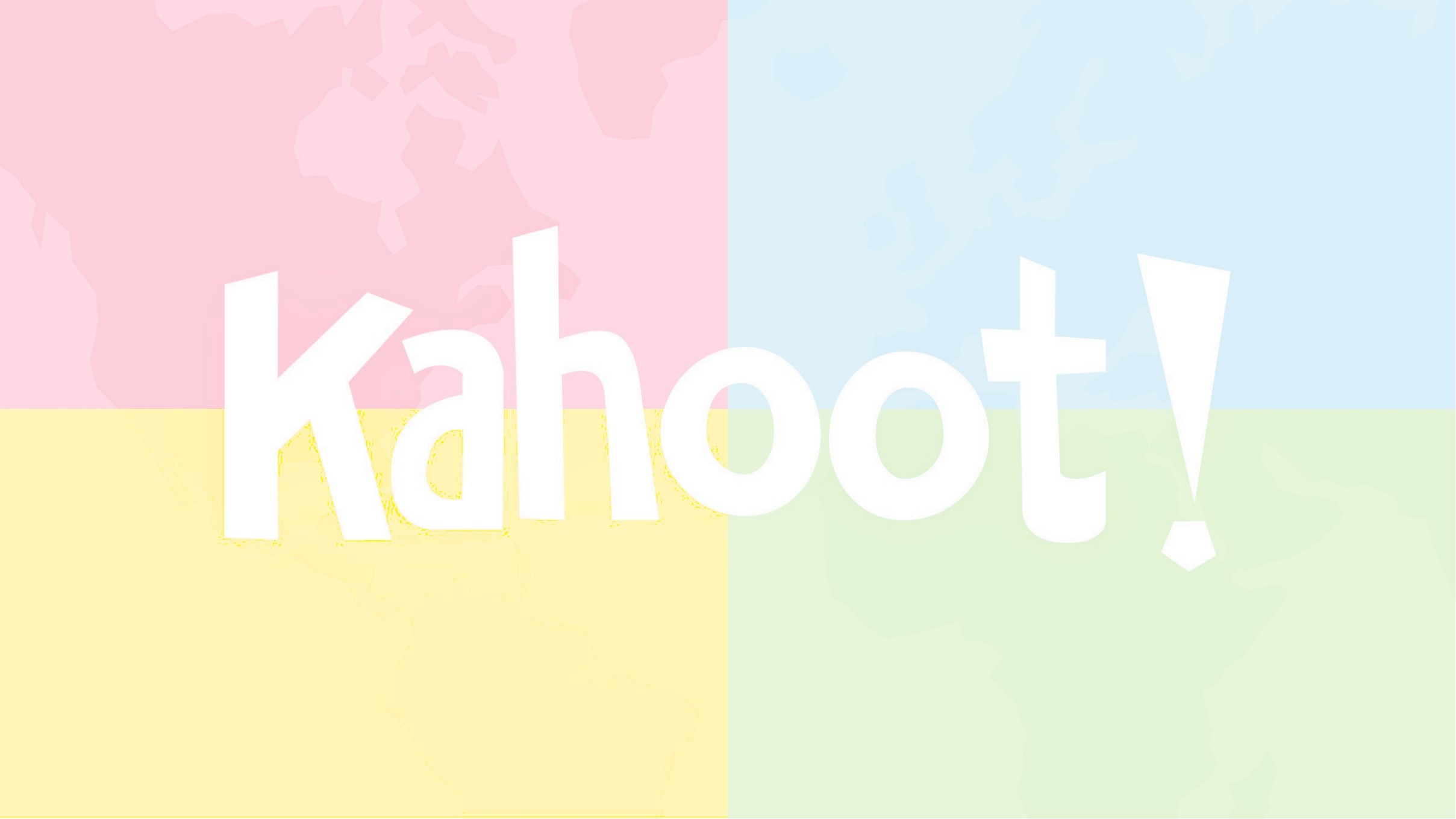 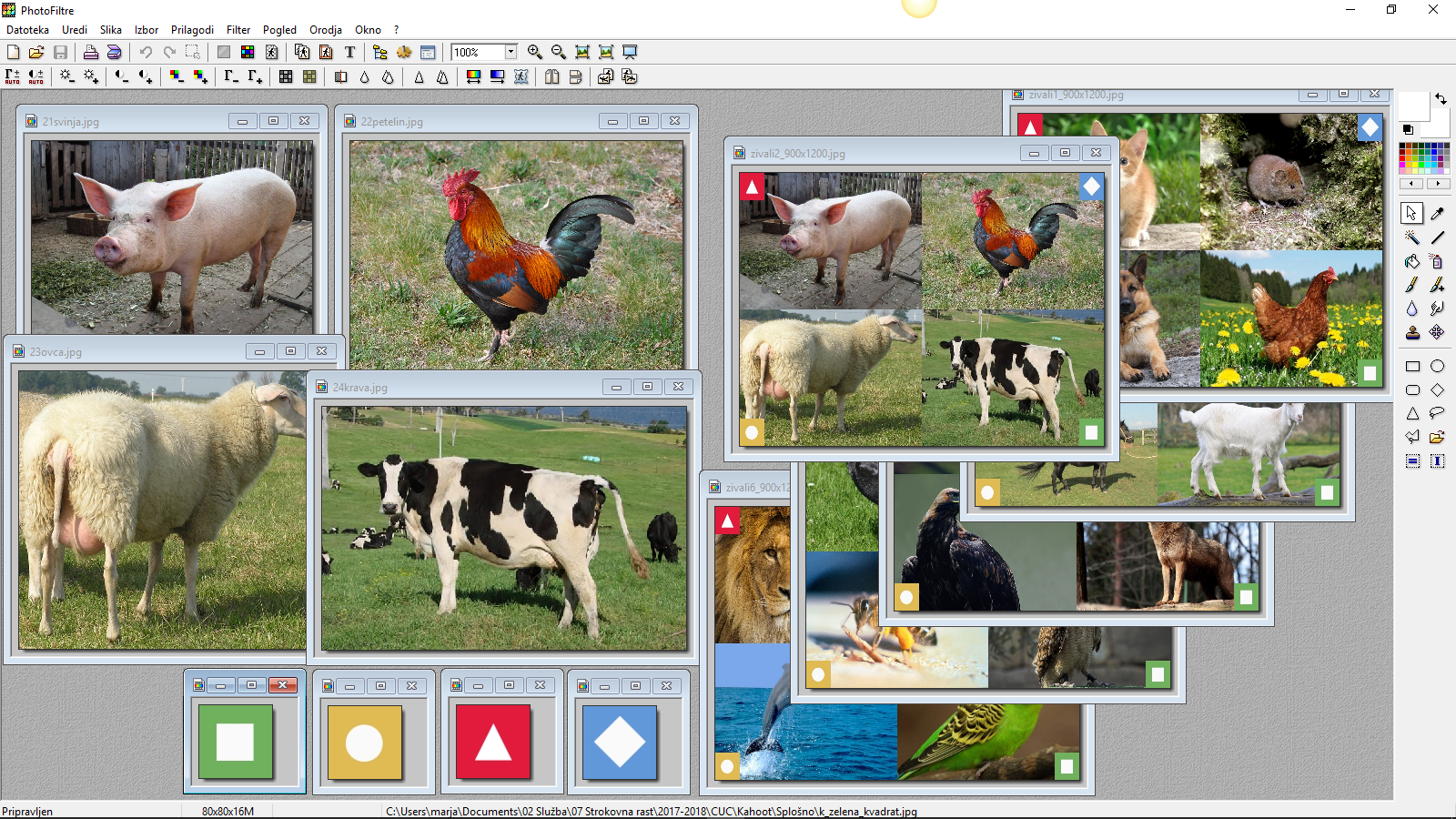 vrtić
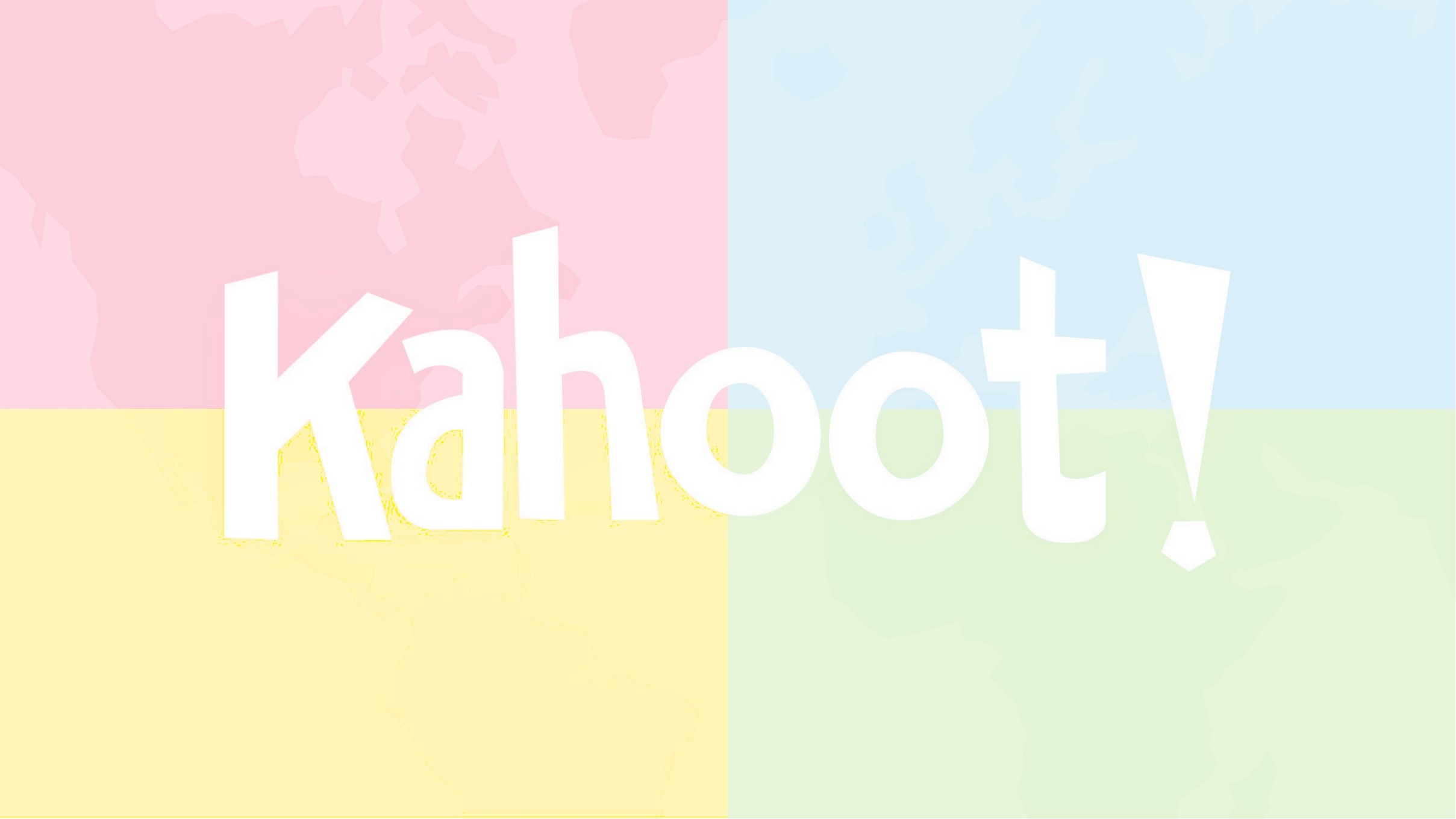 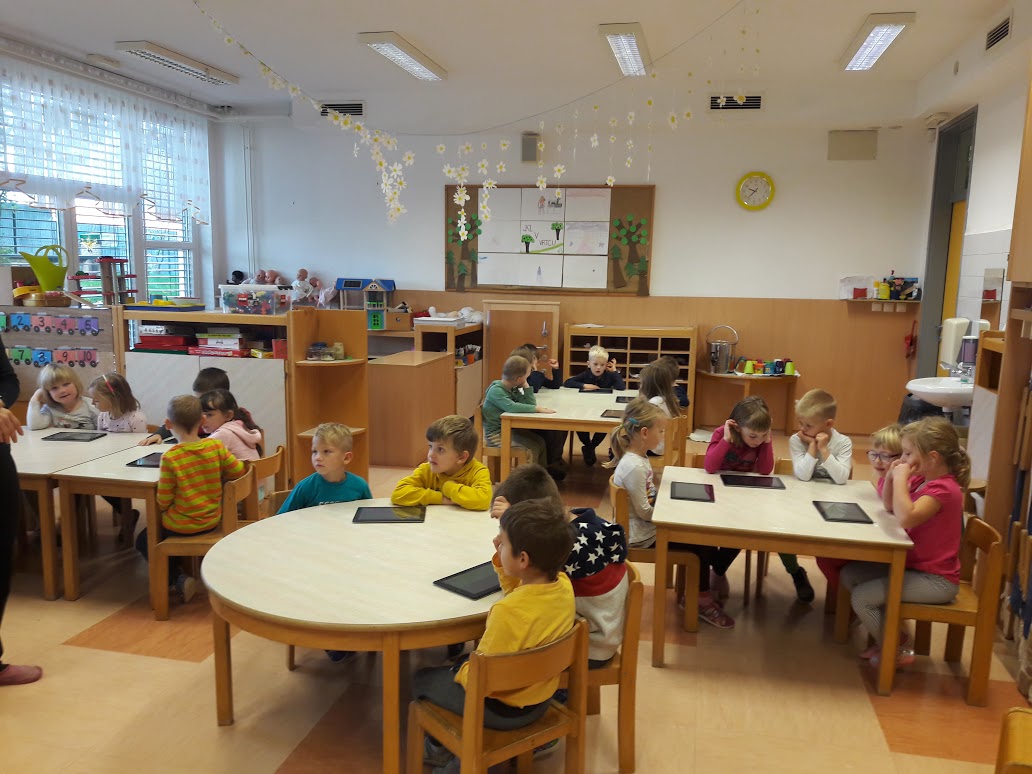 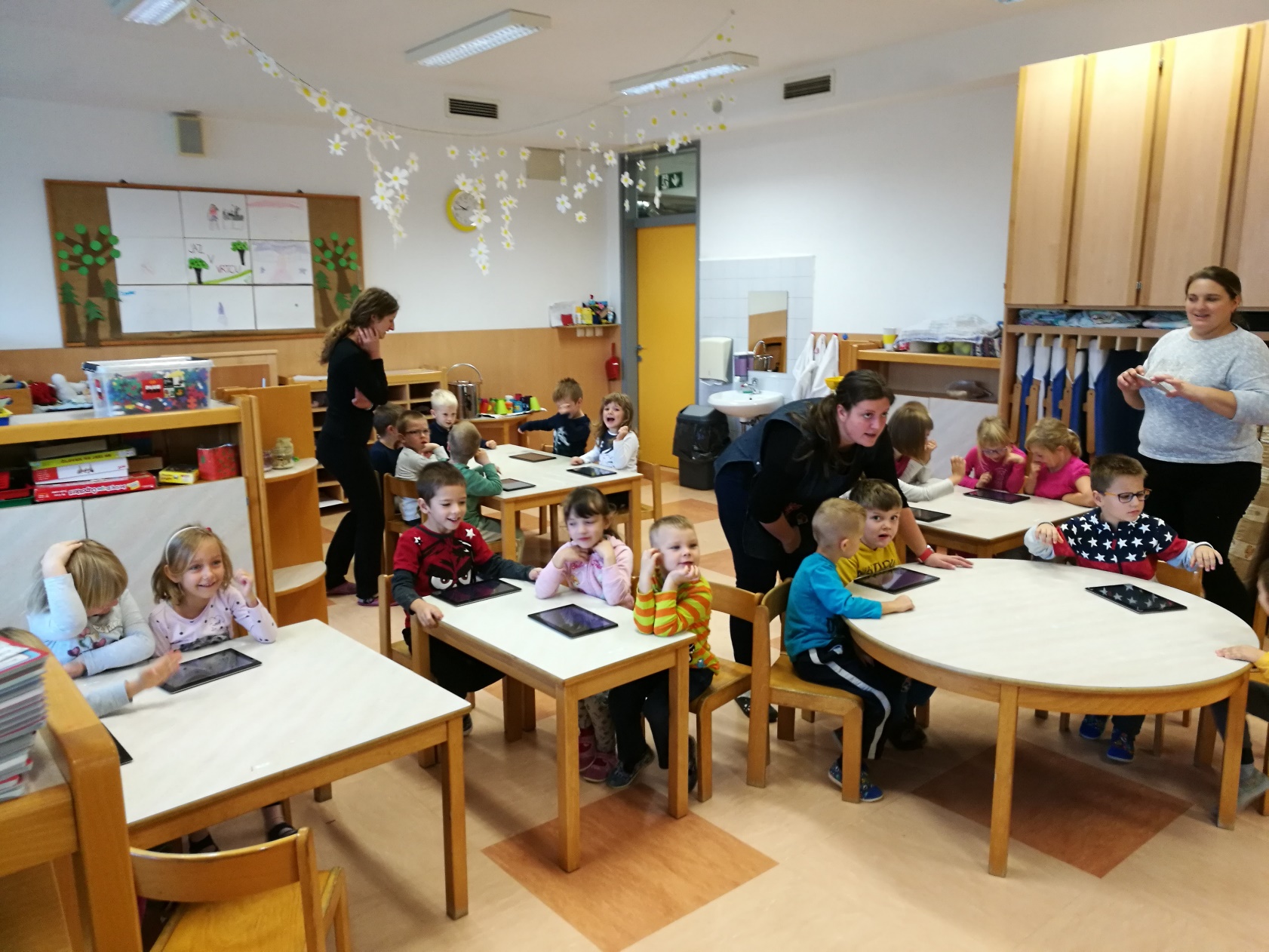 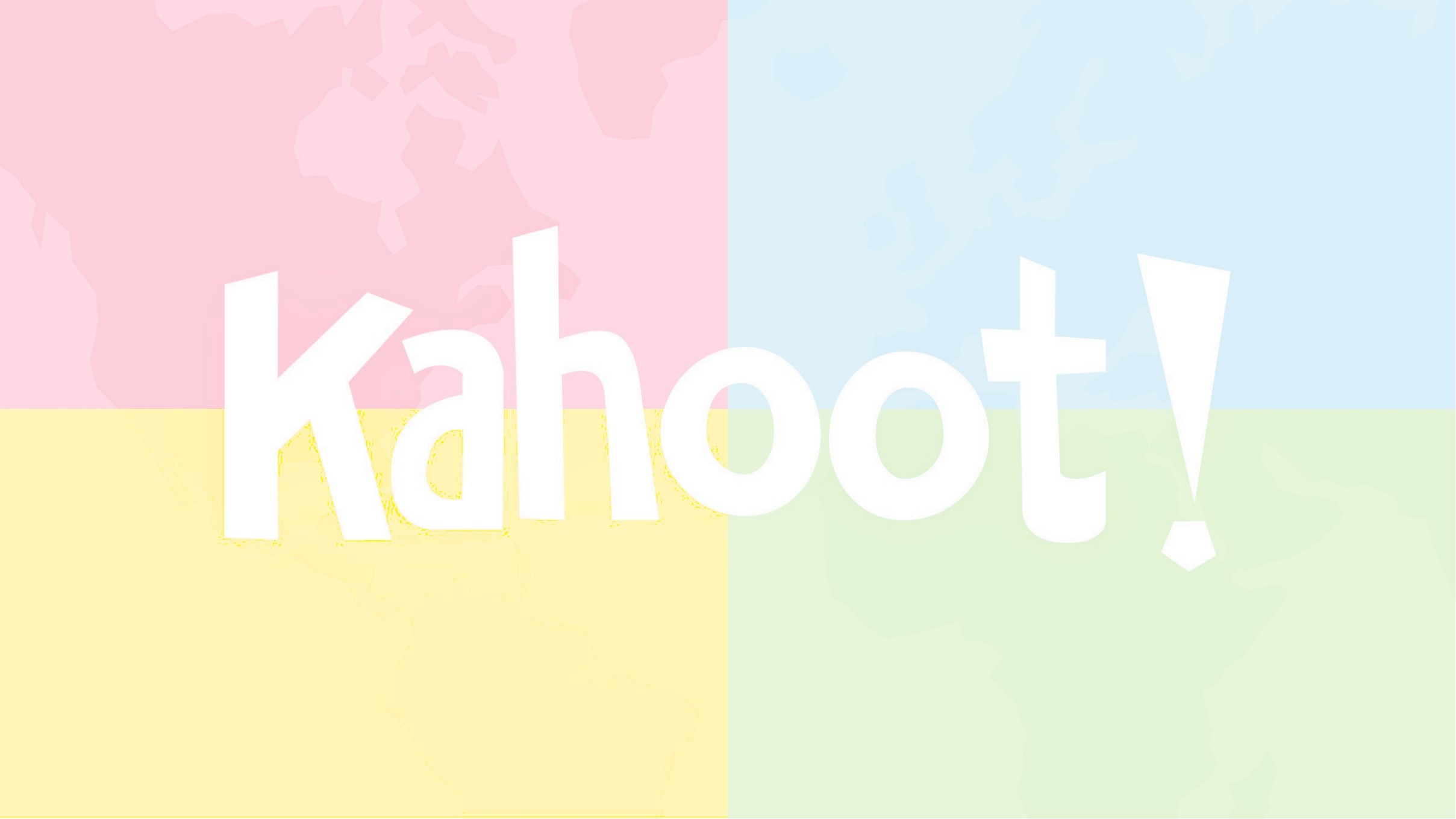 BONUS
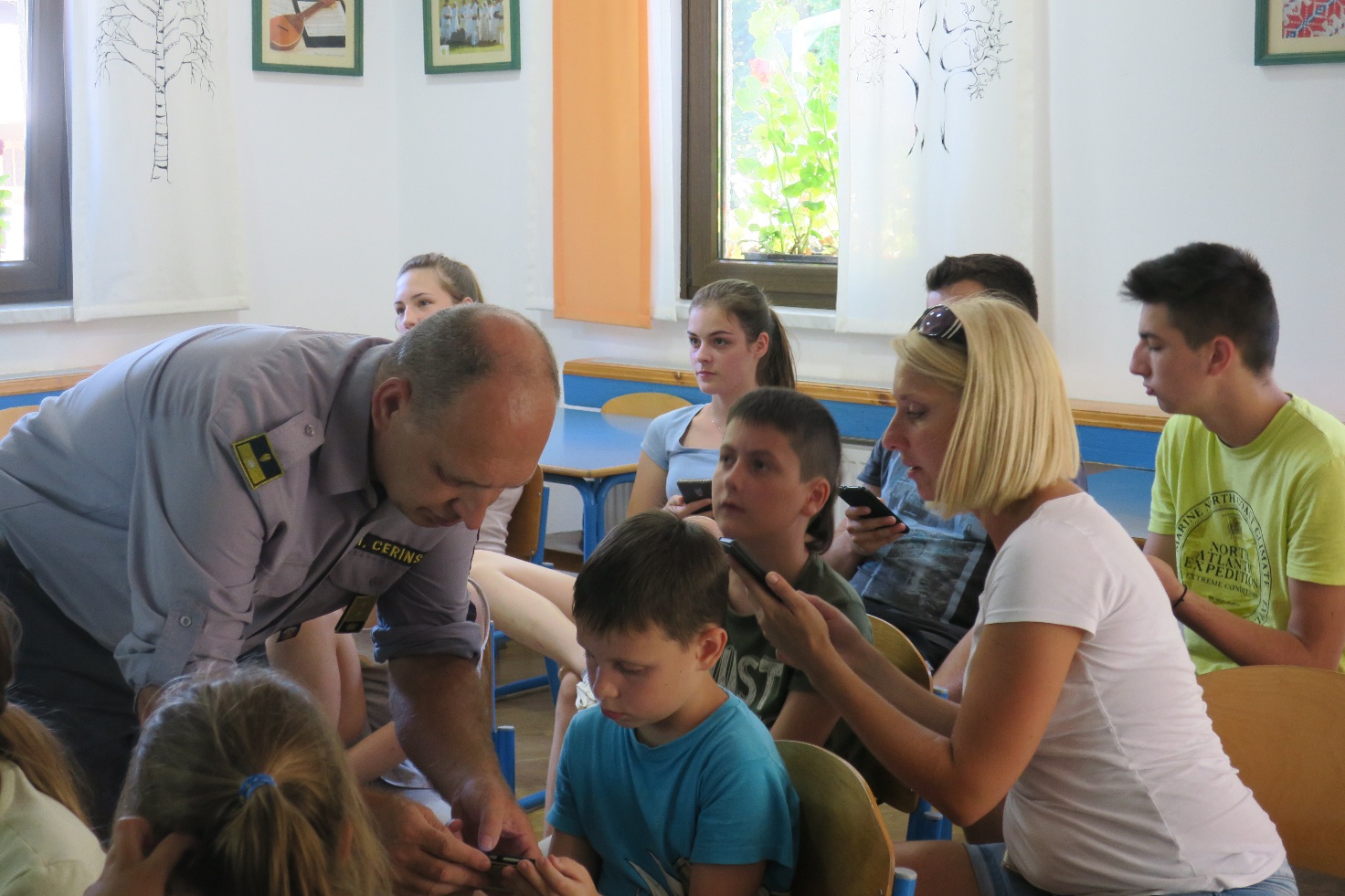 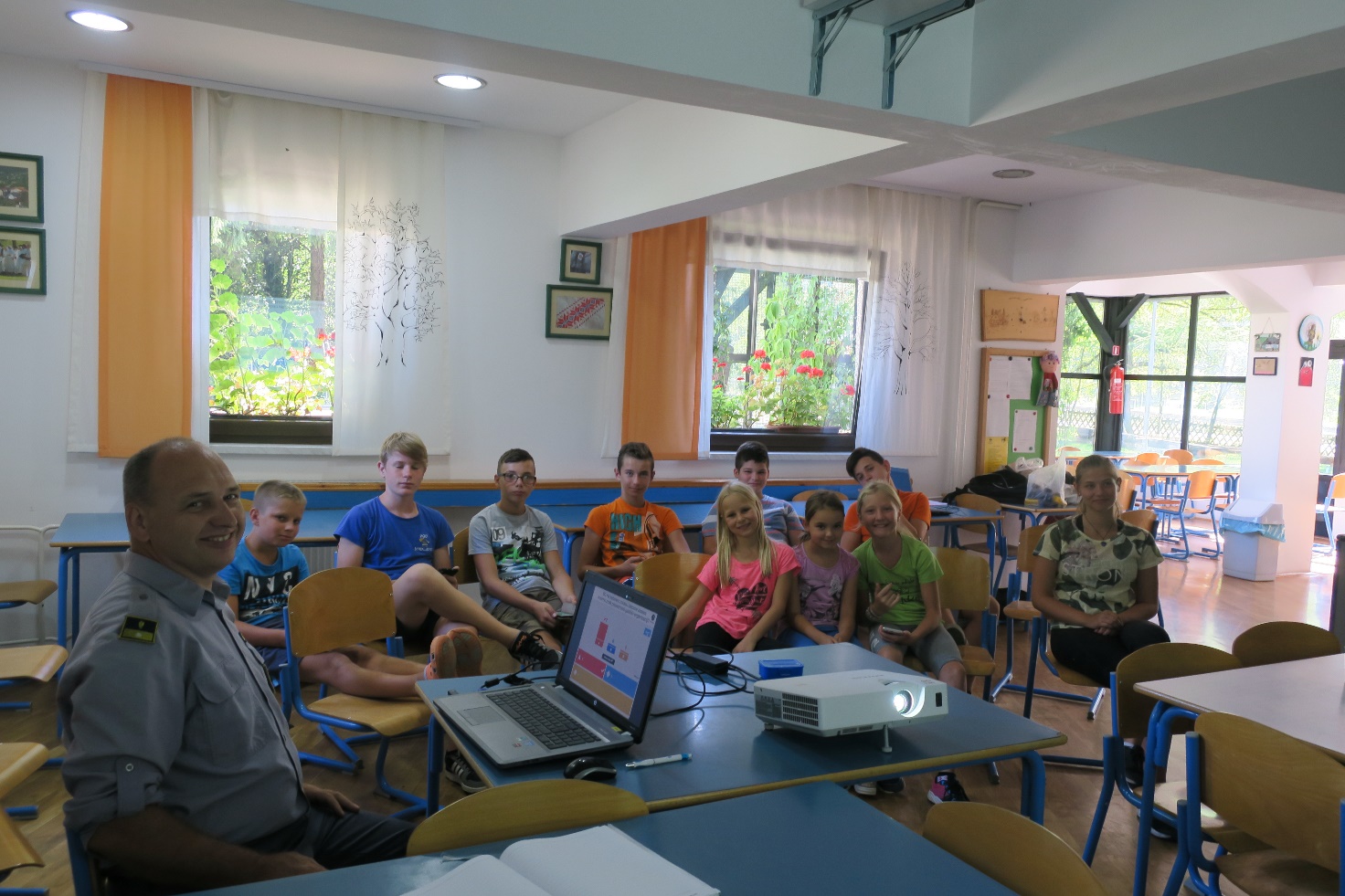 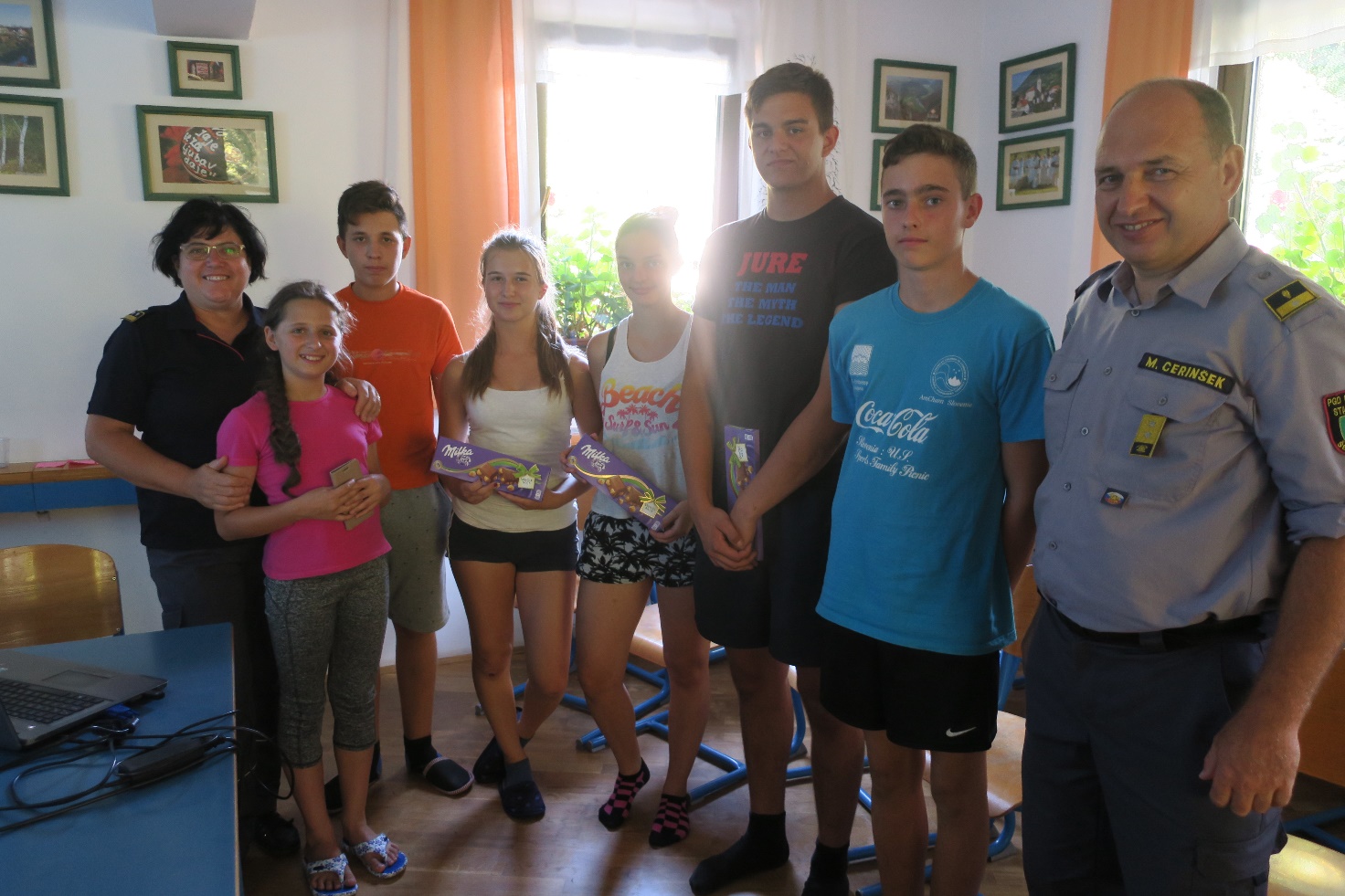 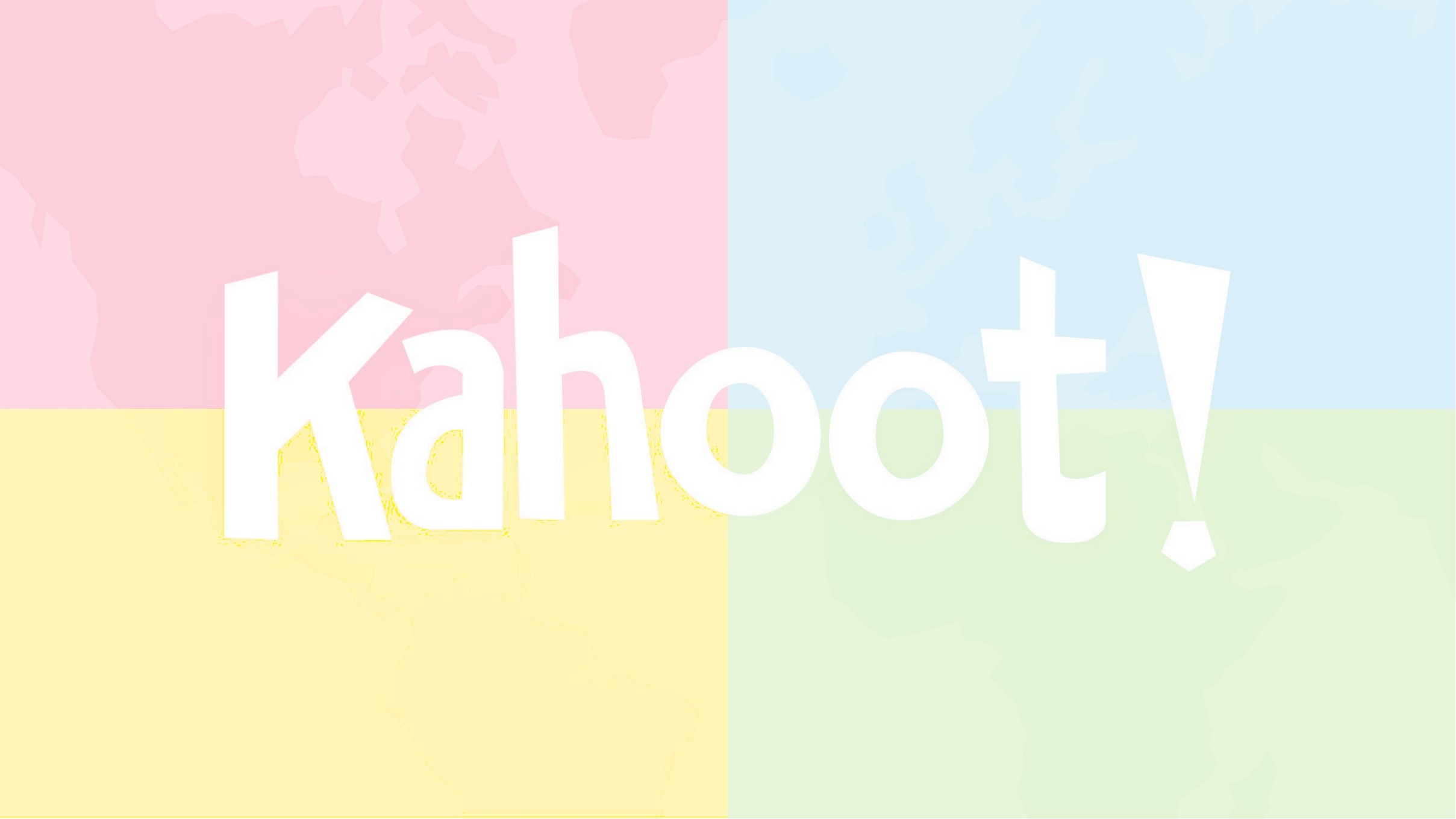 BONUS
Hvala na vašoj pozornosti!

www.kahoot.it
0290451